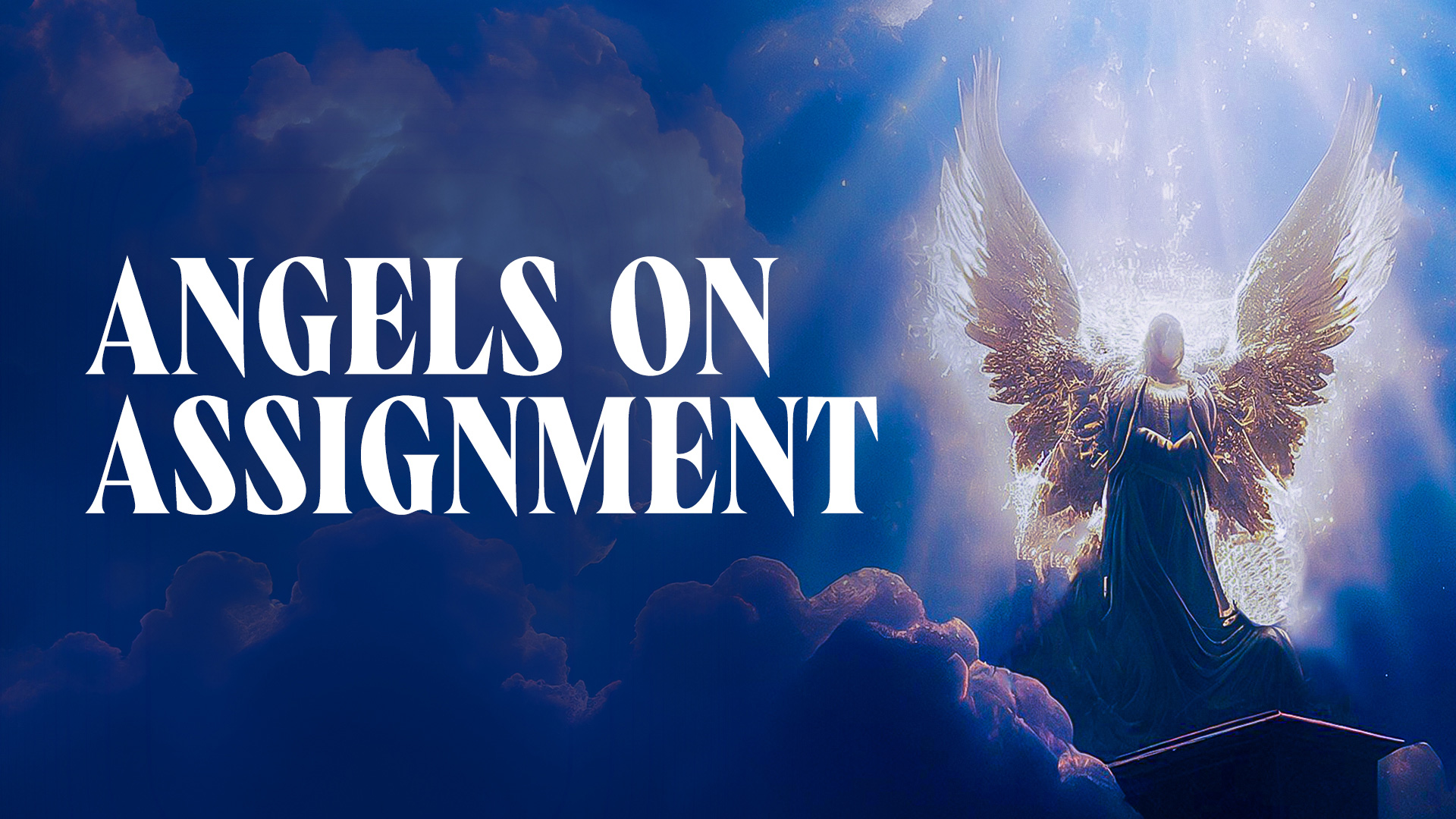 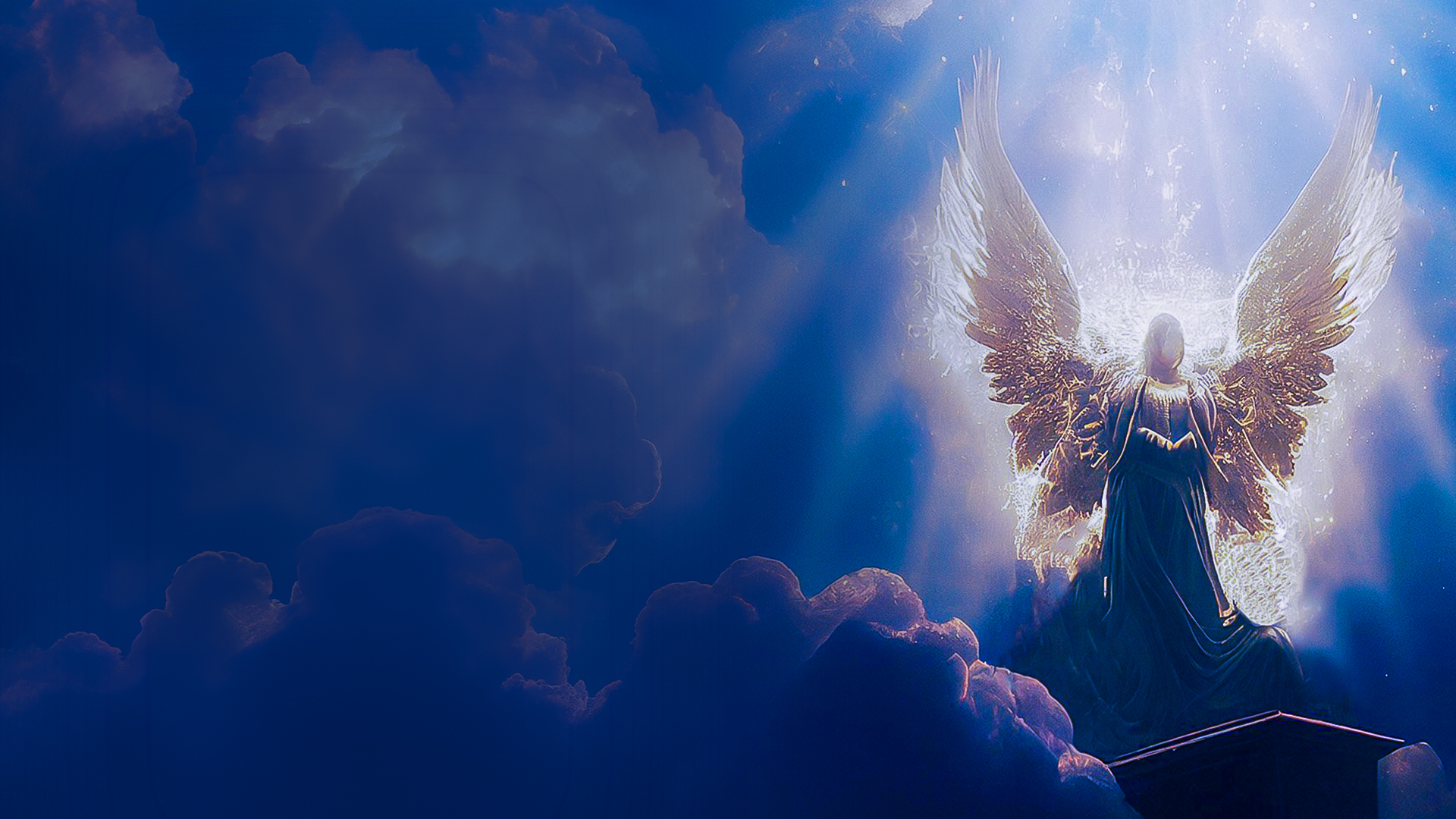 WE ARE AWARE OF BIBLICAL WARNINGS
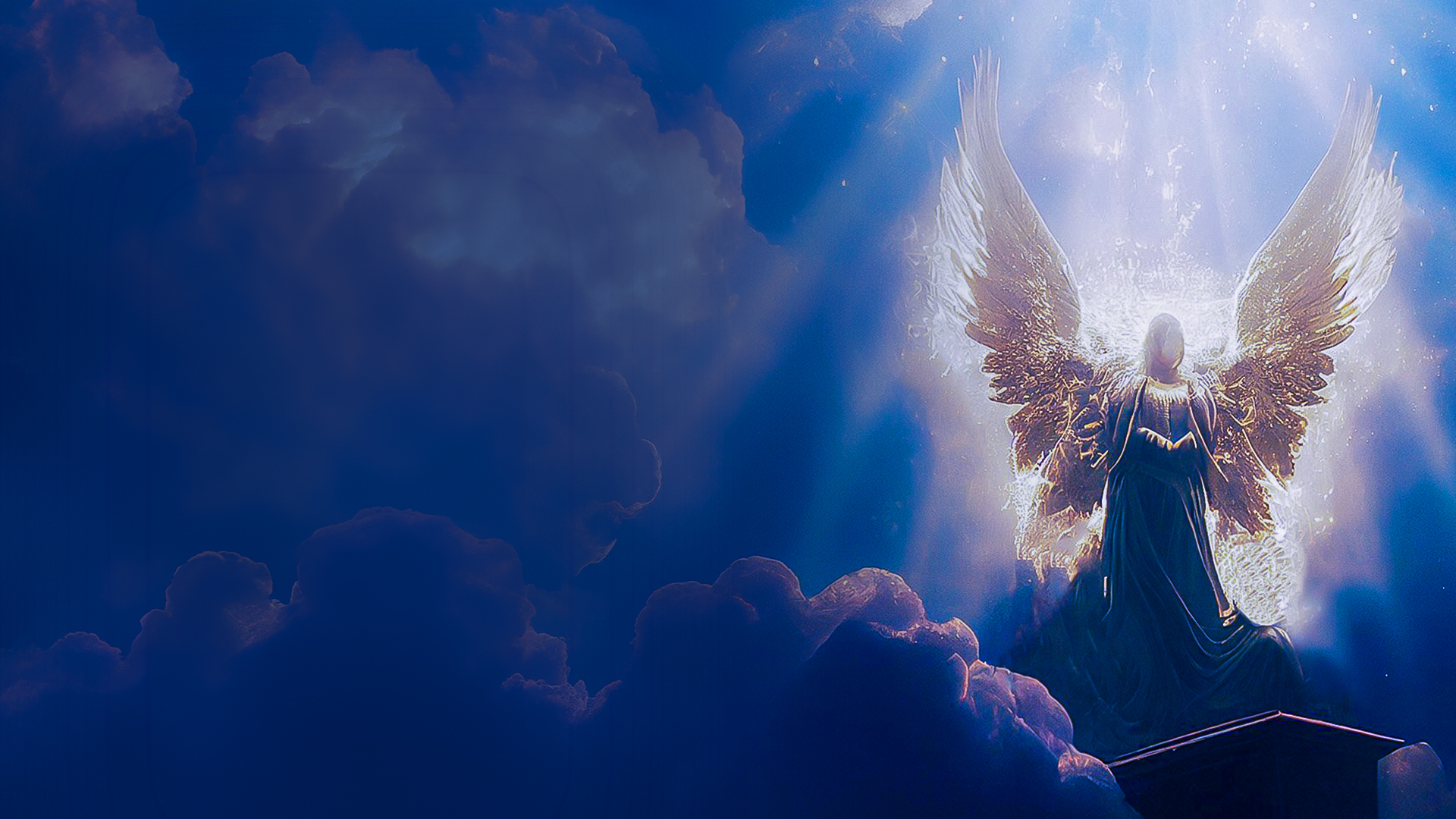 Colossians 2:18,19
18 Let no one cheat you of your reward, taking delight in false humility and worship of angels, intruding into those things which he has not seen, vainly puffed up by his fleshly mind, 
19 and not holding fast to the Head, from whom all the body, nourished and knit together by joints and ligaments, grows with the increase that is from God.
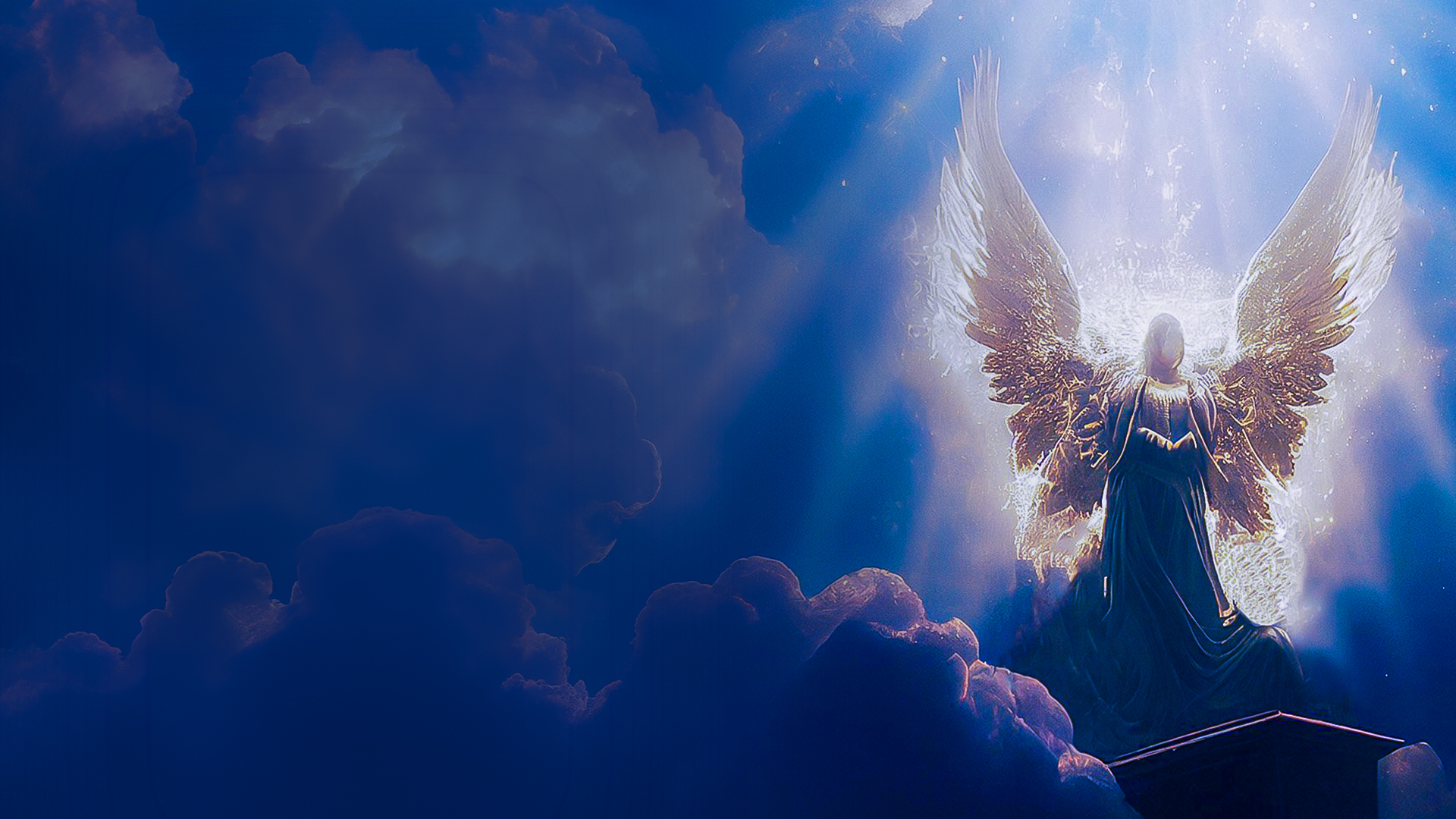 2 Corinthians 11:14
And no wonder! For Satan himself transforms himself into an angel of light.
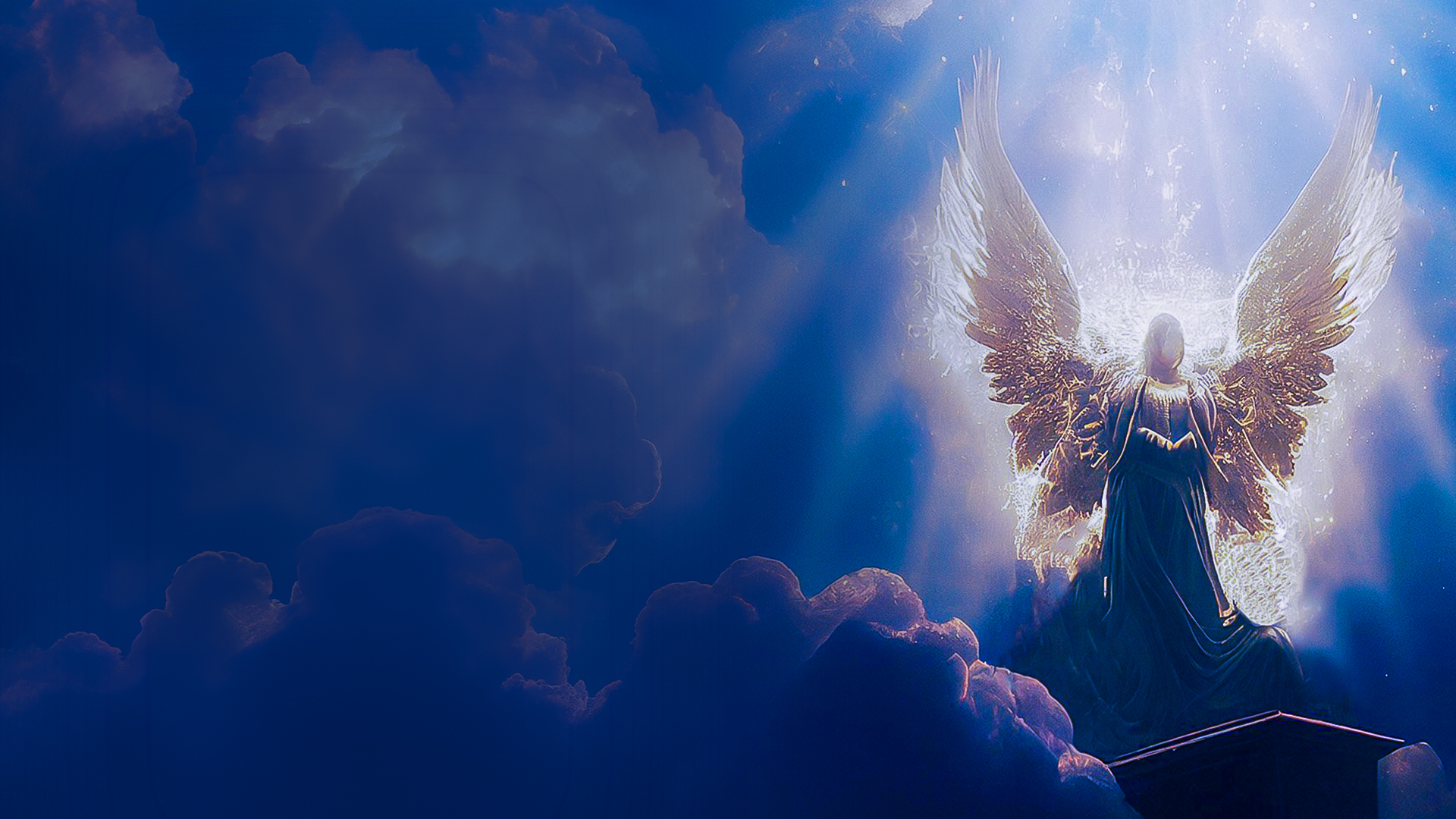 A BRIEF ABOUT ANGELS
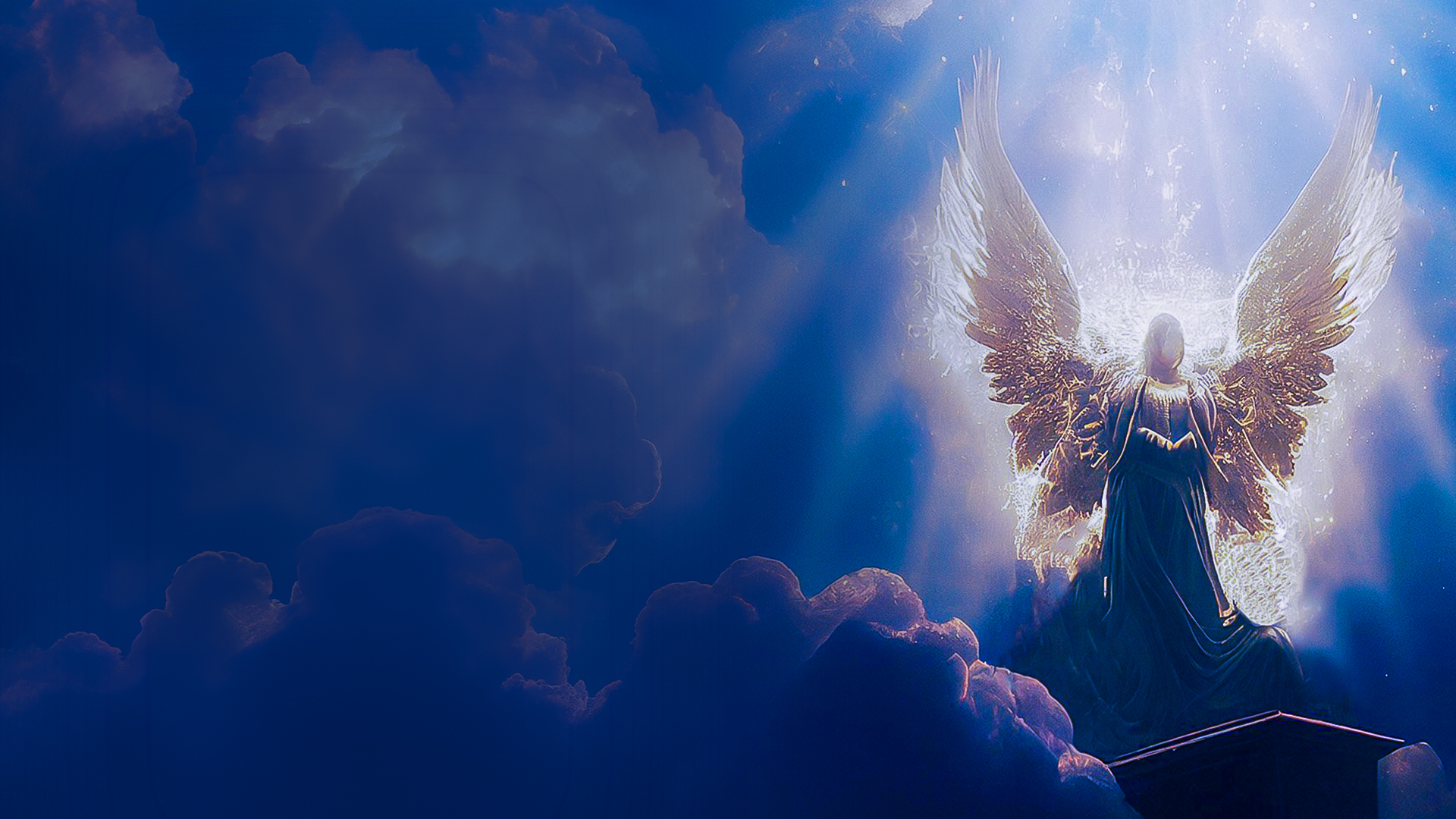 1. Angels are created beings
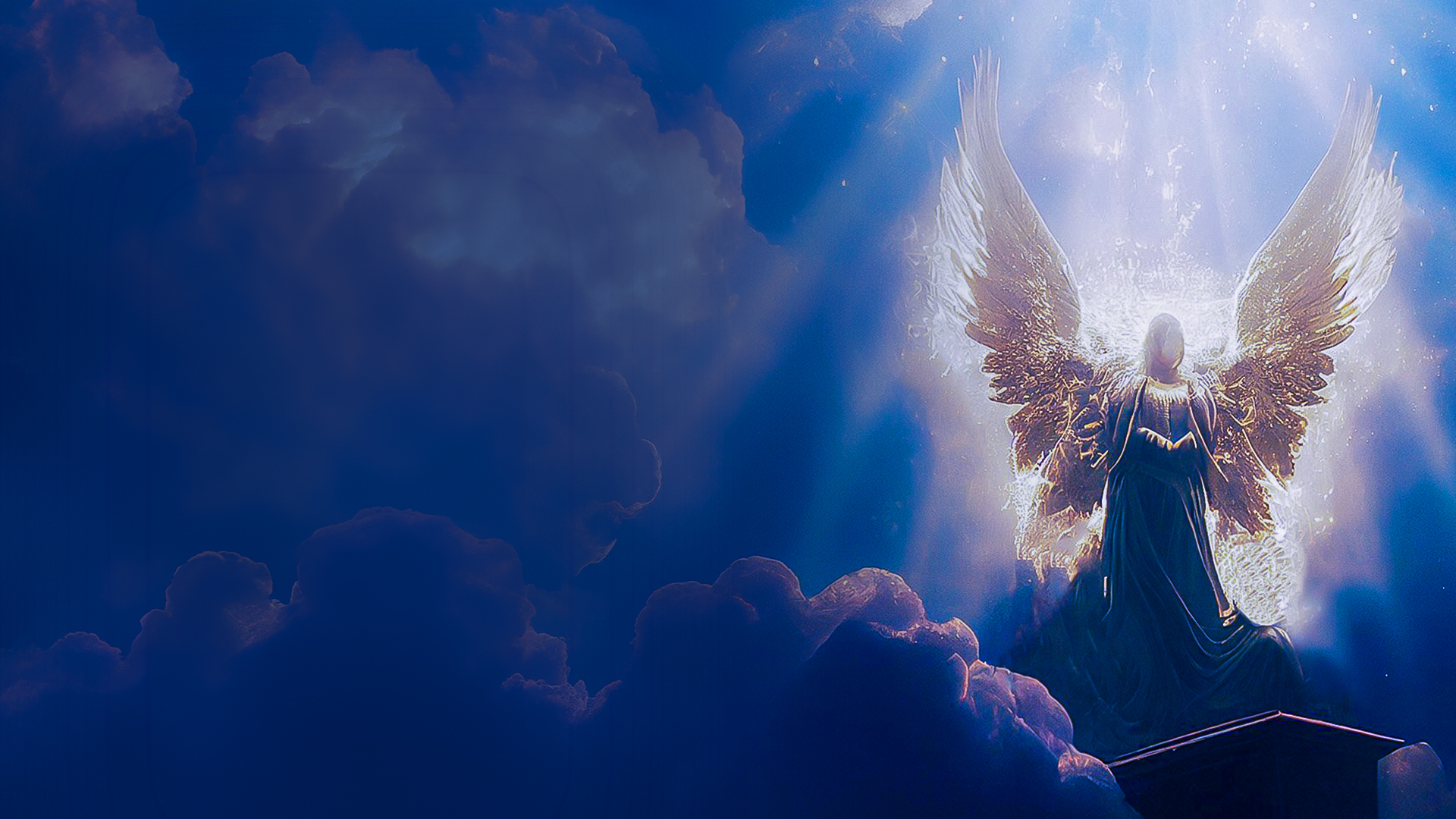 2. Angels worship and serve God
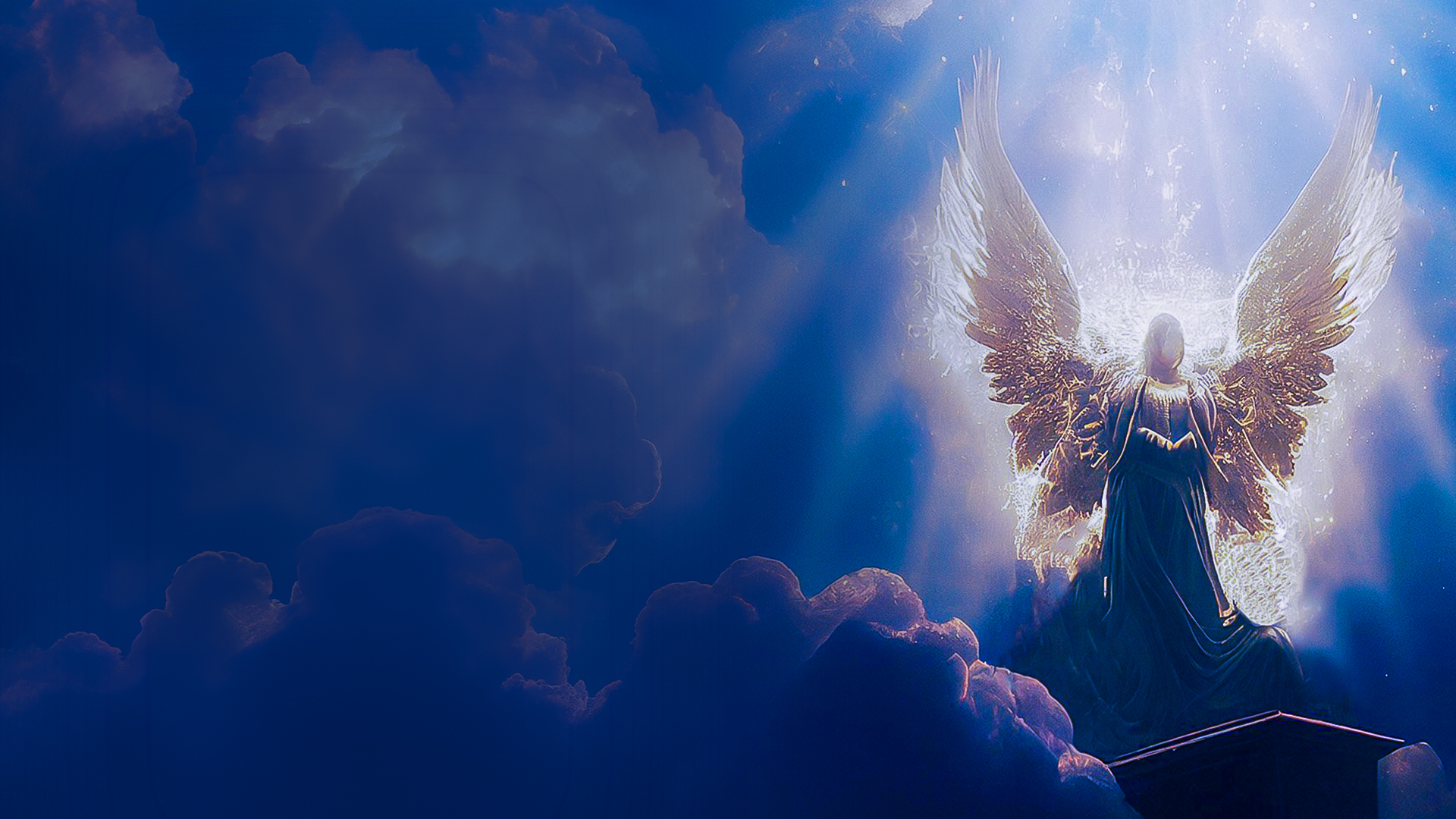 3. There are different kinds of angels:
	A) Assignment angels 	called Cherubim
	B) Adoration angels 	called Seraphim
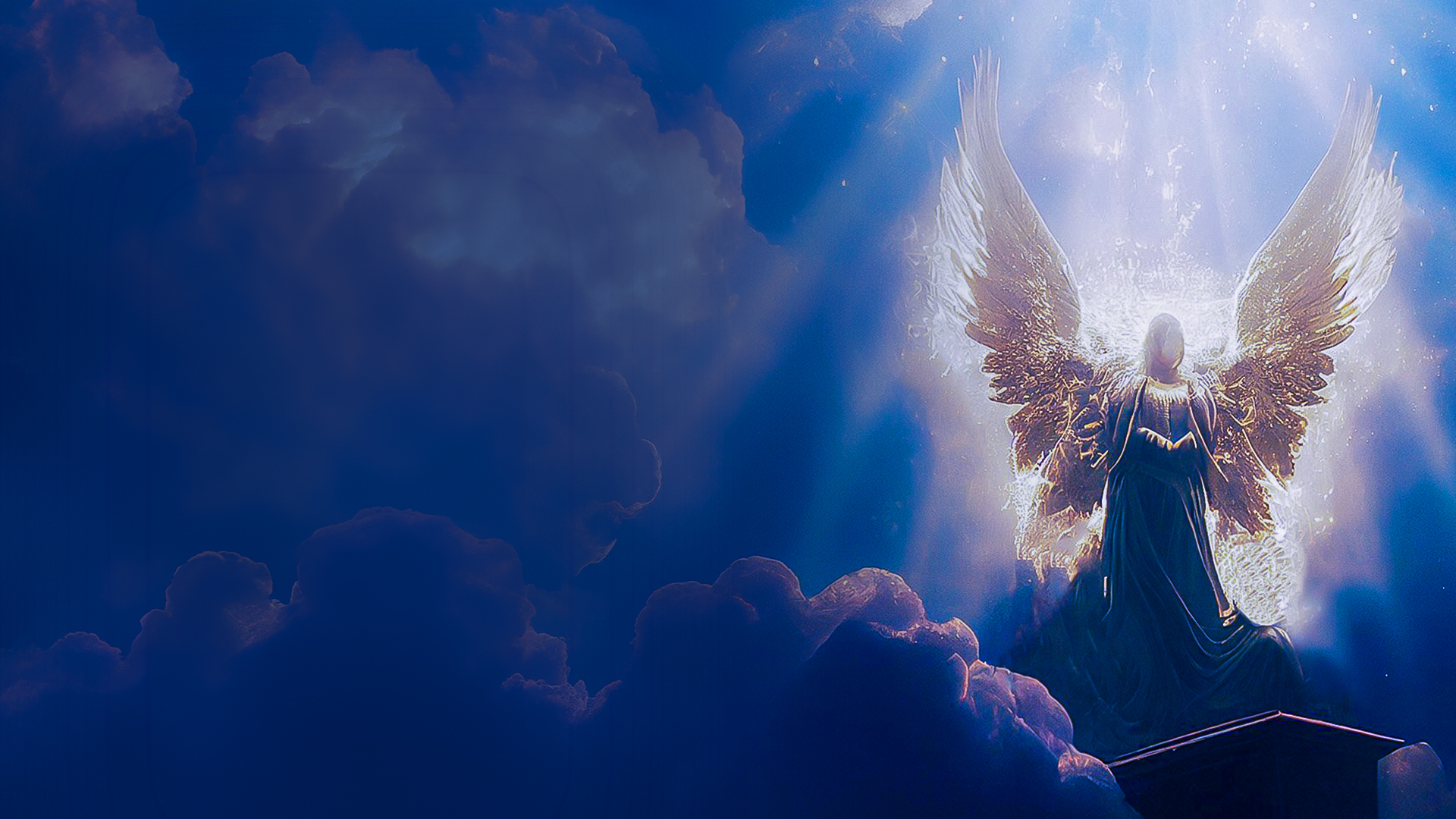 4. Angels minister to the saints
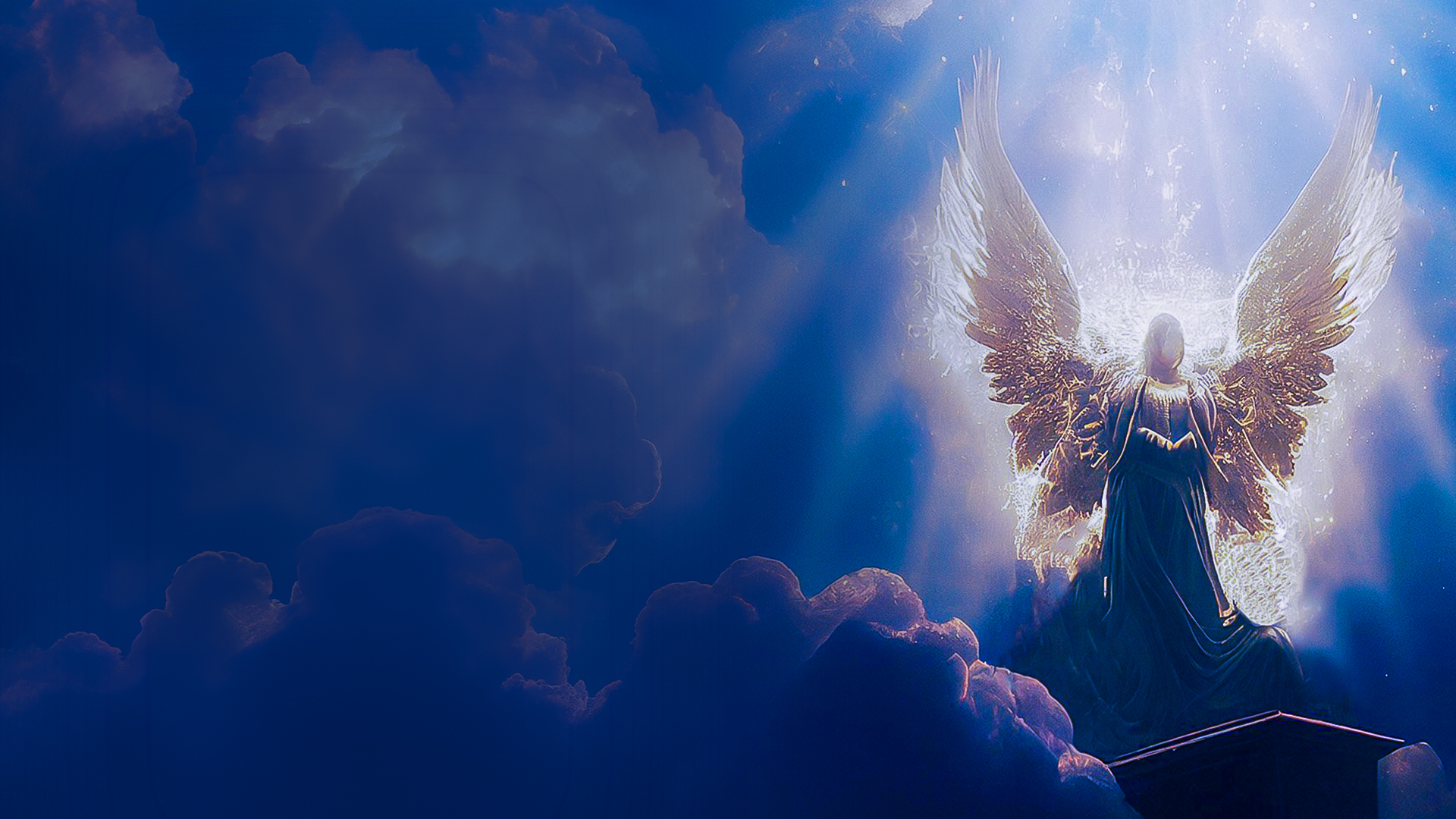 Hebrews 1:13,14
13 But to which of the angels has He ever said: "SIT AT MY RIGHT HAND, TILL I MAKE YOUR ENEMIES YOUR FOOTSTOOL"? 
14 Are they not all ministering spirits sent forth to minister for those who will inherit salvation?
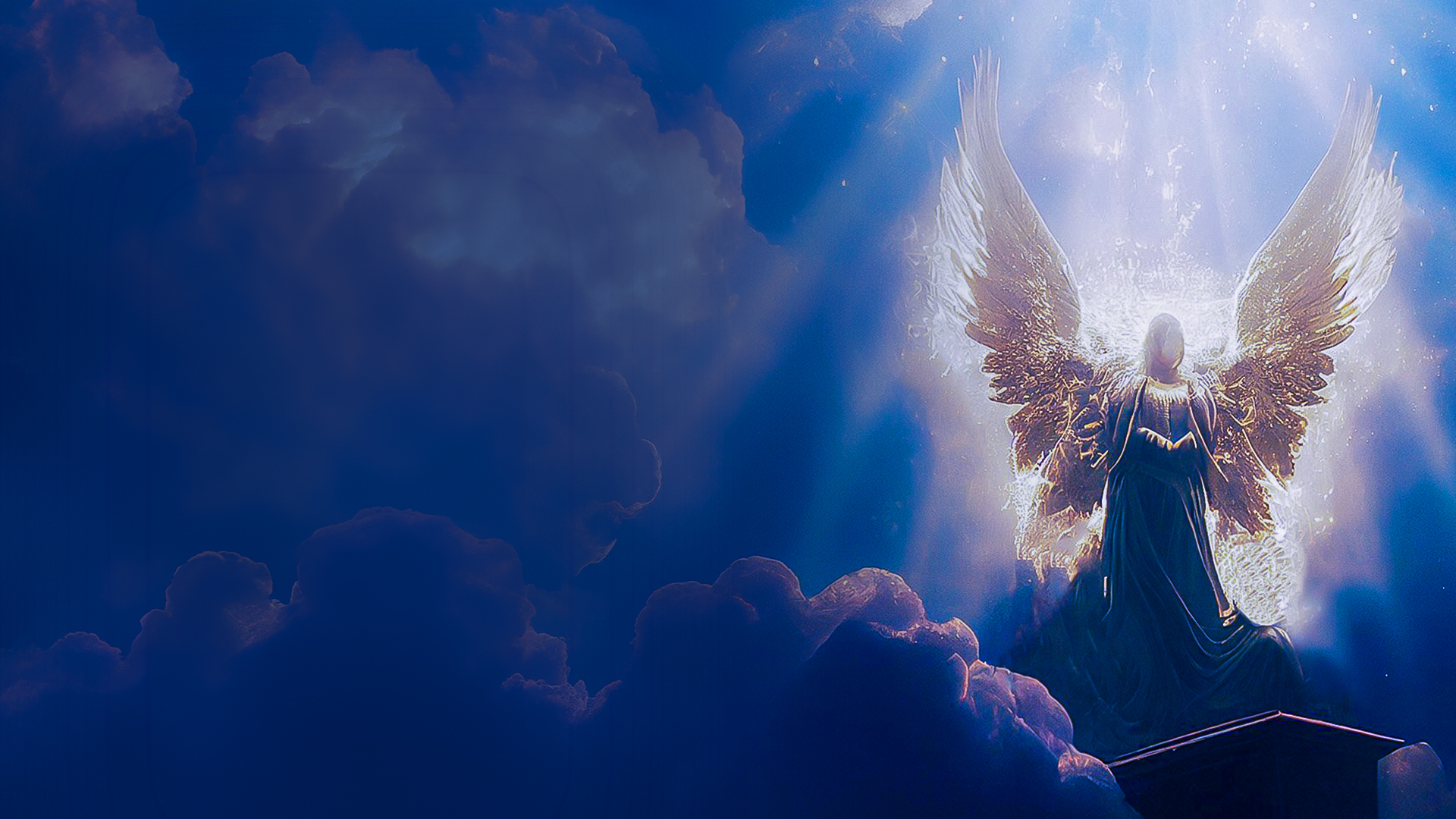 SOME OF THE MANY WAYS THAT ANGELS MINISTER FOR US
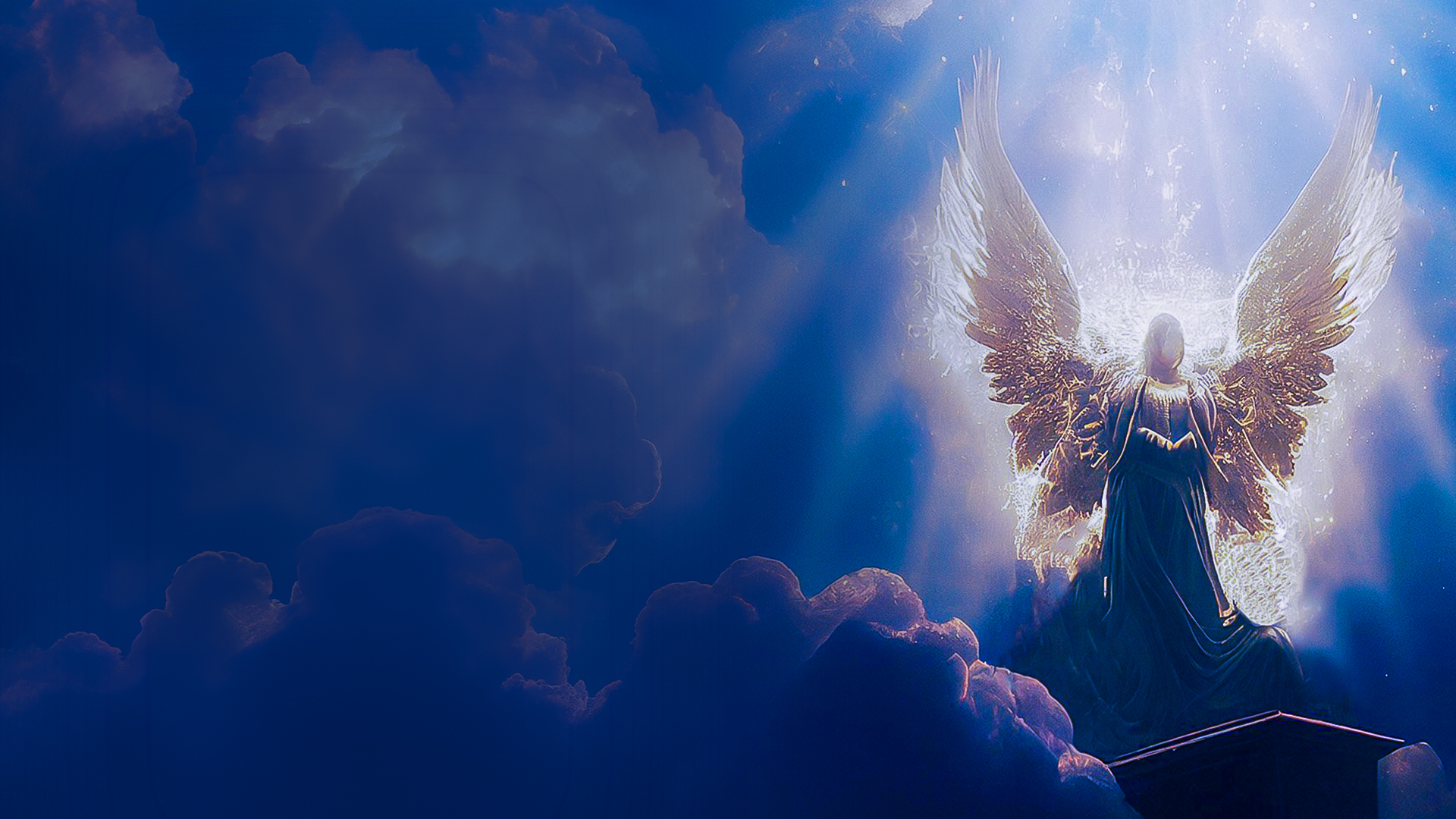 1. Angels Protect Us And Deliver Us
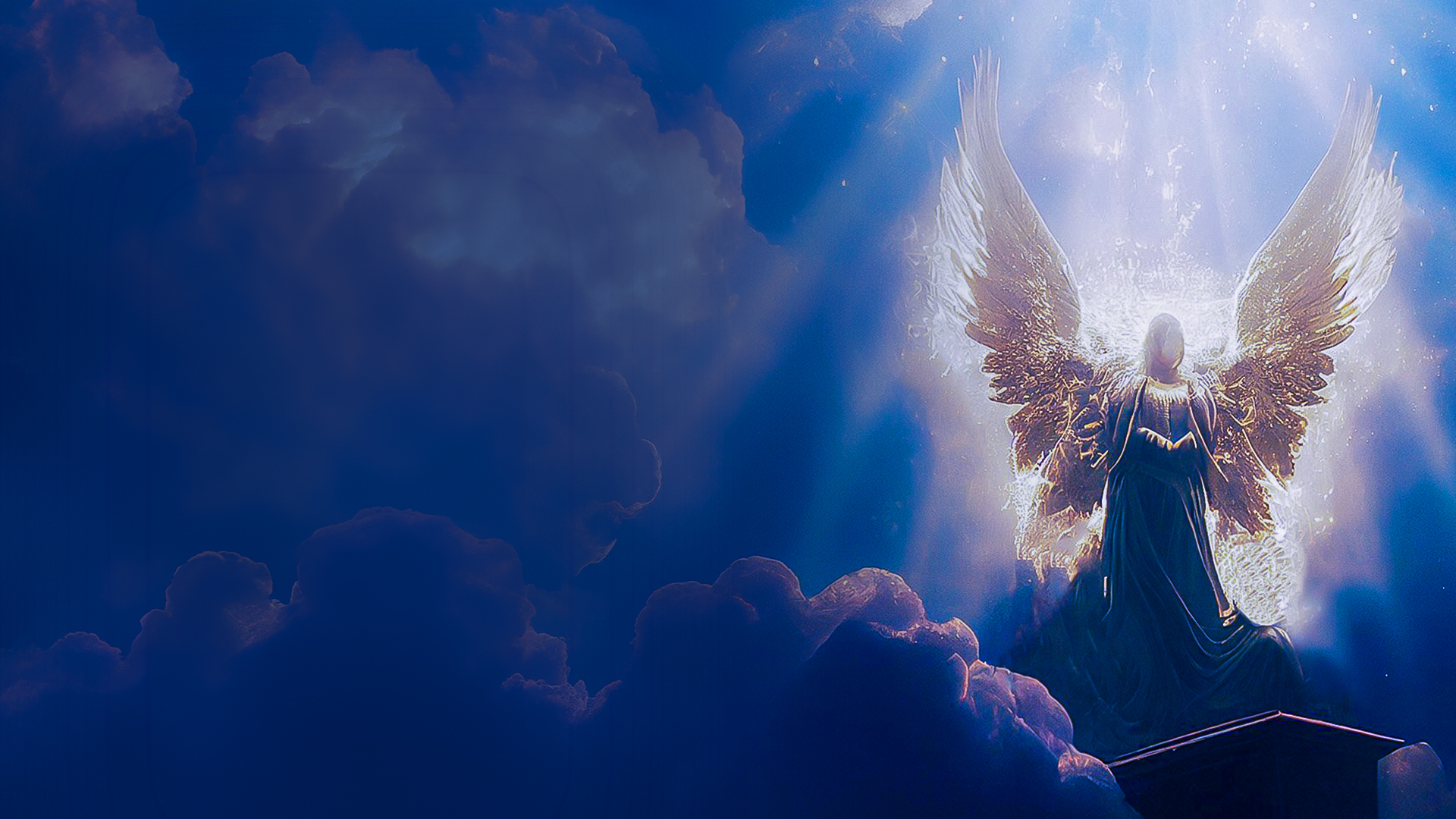 Psalm 34:7
The angel of the LORD encamps all around those who fear Him, And delivers them.
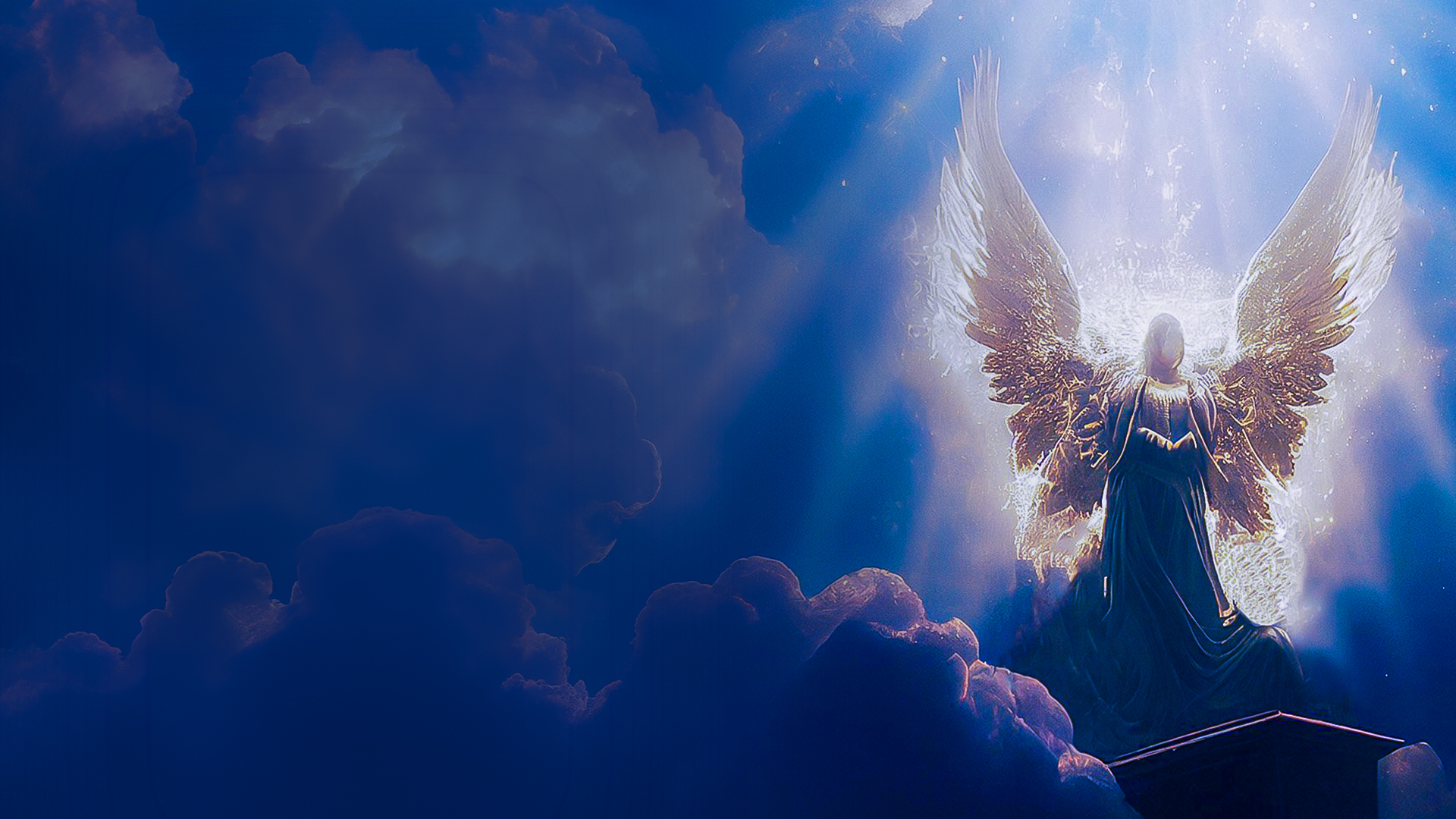 Psalm 91:11,12
11 For He shall give His angels charge over you, To keep you in all your ways. 
12 In their hands they shall bear you up, Lest you dash your foot against a stone.
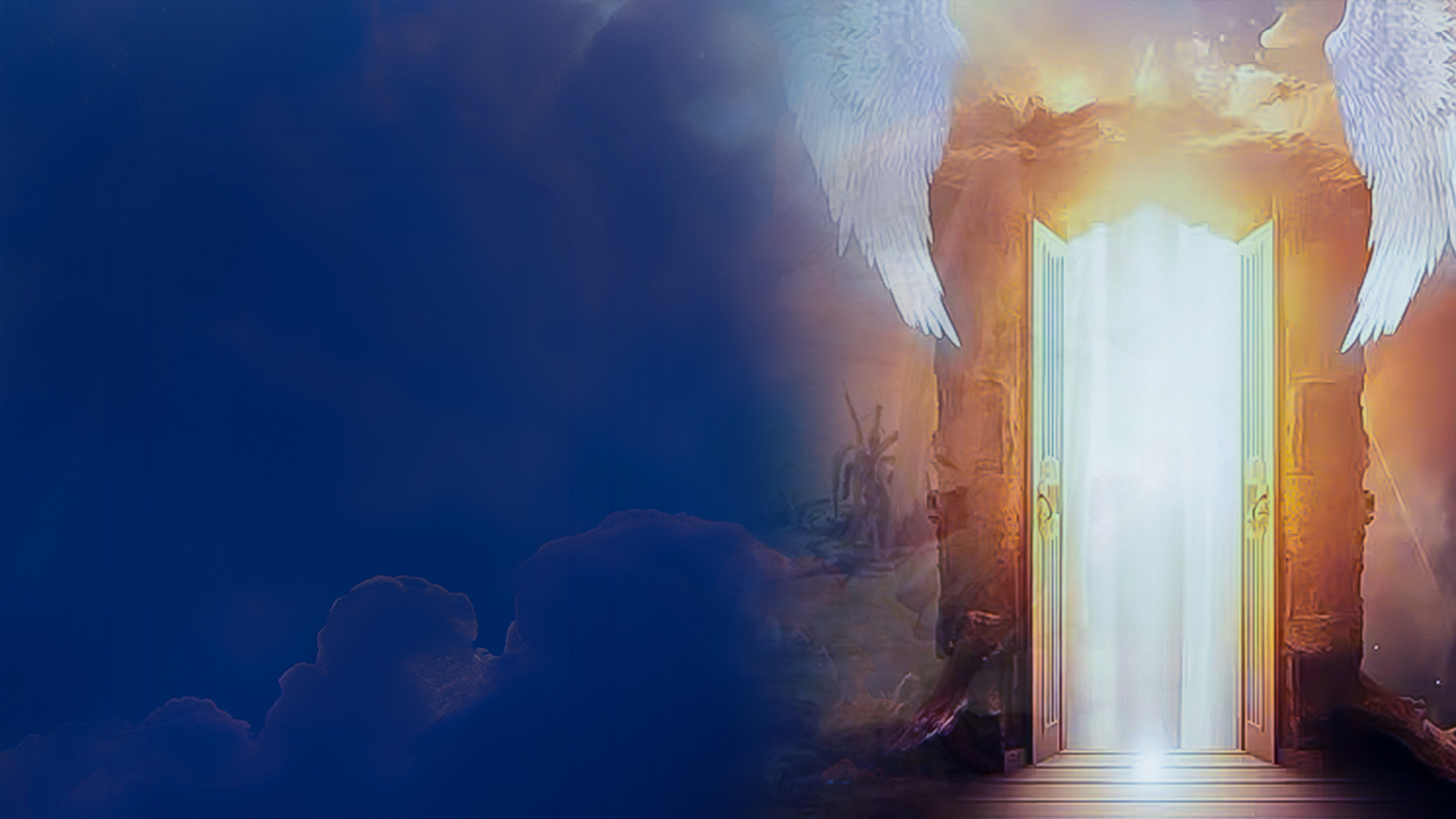 2. Angels Assist Us, Open Doors for Us
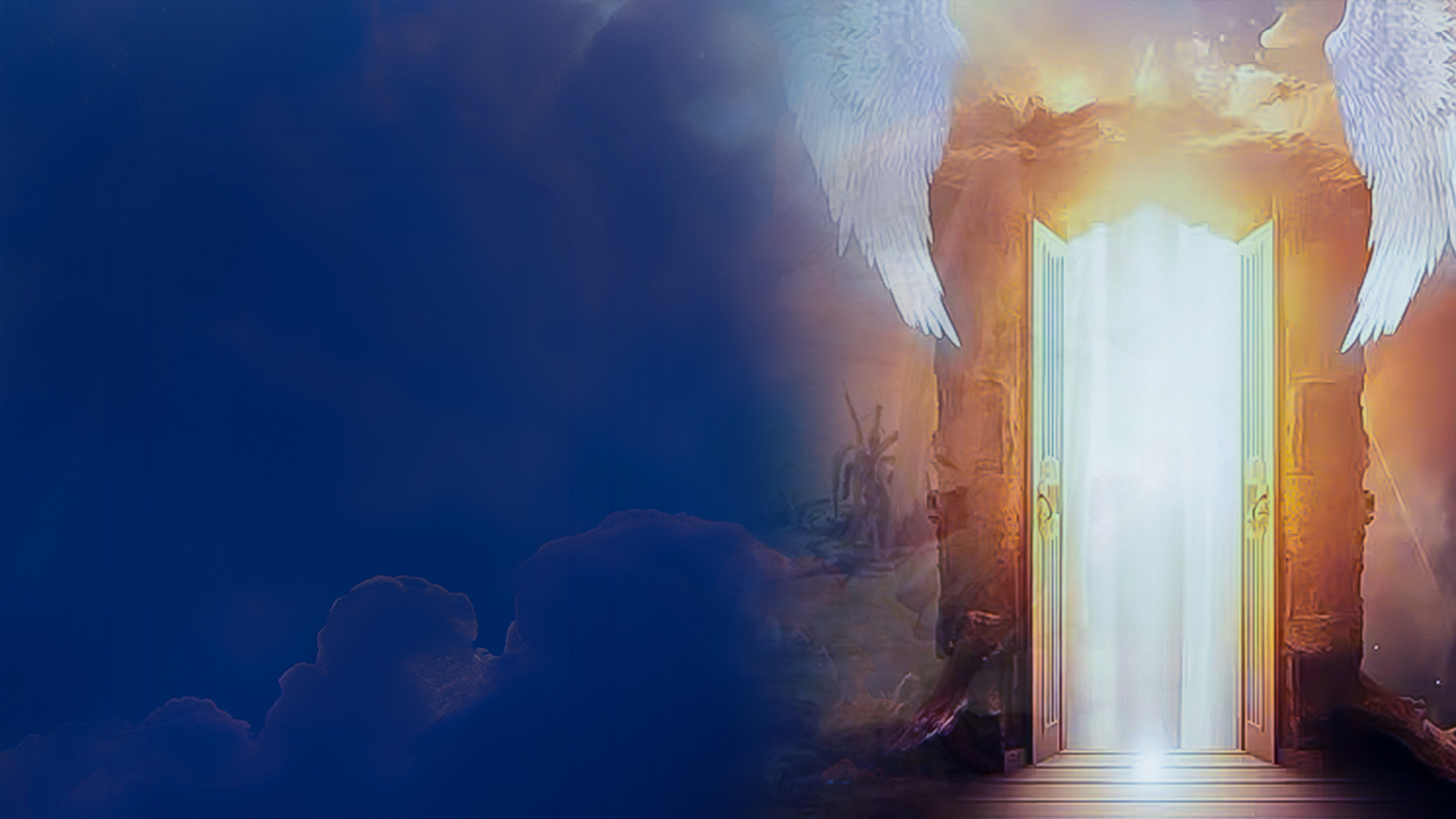 Genesis 24:7,40 
7 The LORD God of heaven, who took me from my father's house and from the land of my family, and who spoke to me and swore to me, saying, 'To your descendants I give this land,' He will send His angel before you, and you shall take a wife for my son from there.
40 But he said to me, 'The LORD, before whom I walk, will send His angel with you and prosper your way; and you shall take a wife for my son from my family and from my father's house.
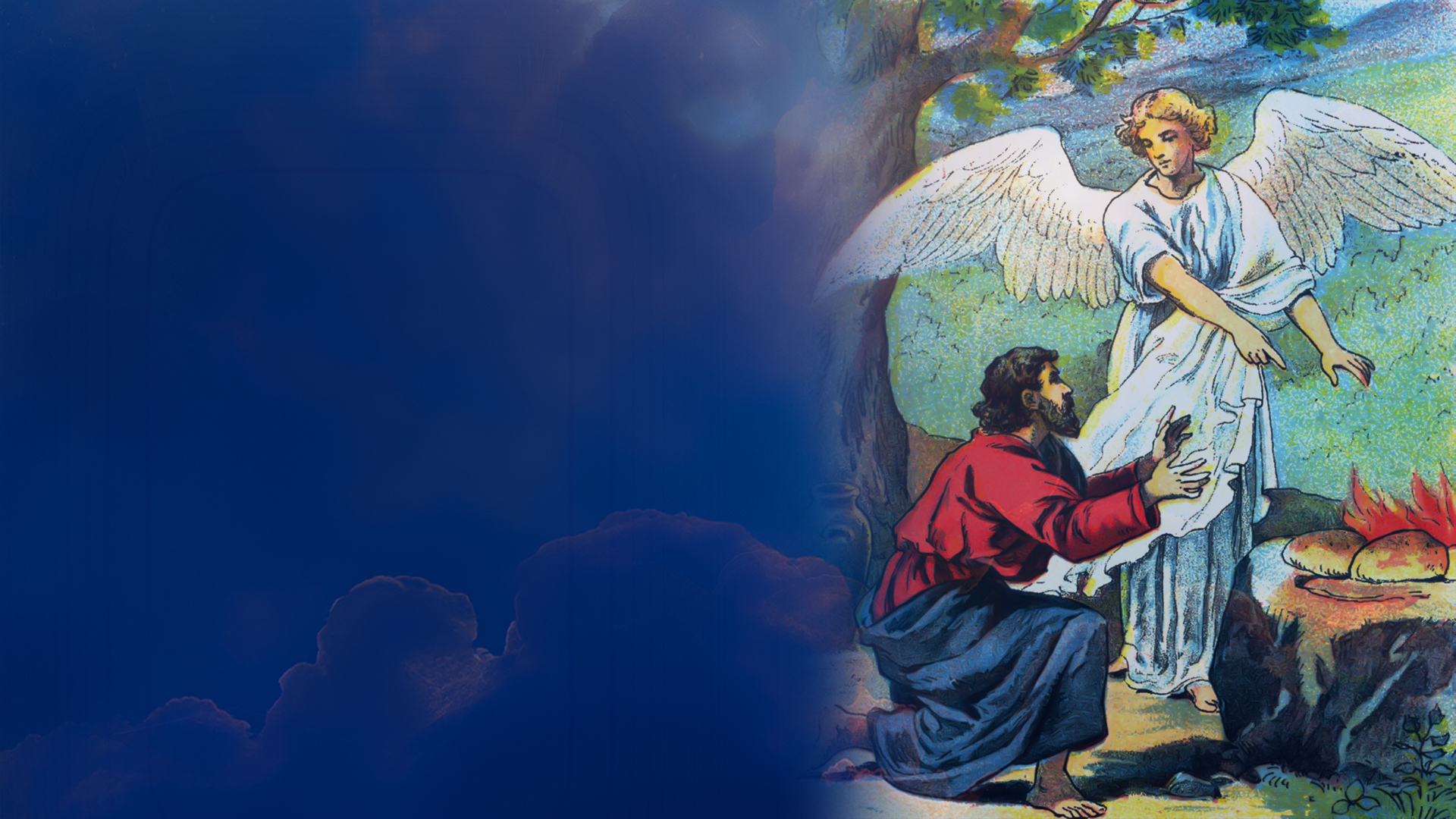 3. Angels Can Deliver Material Things
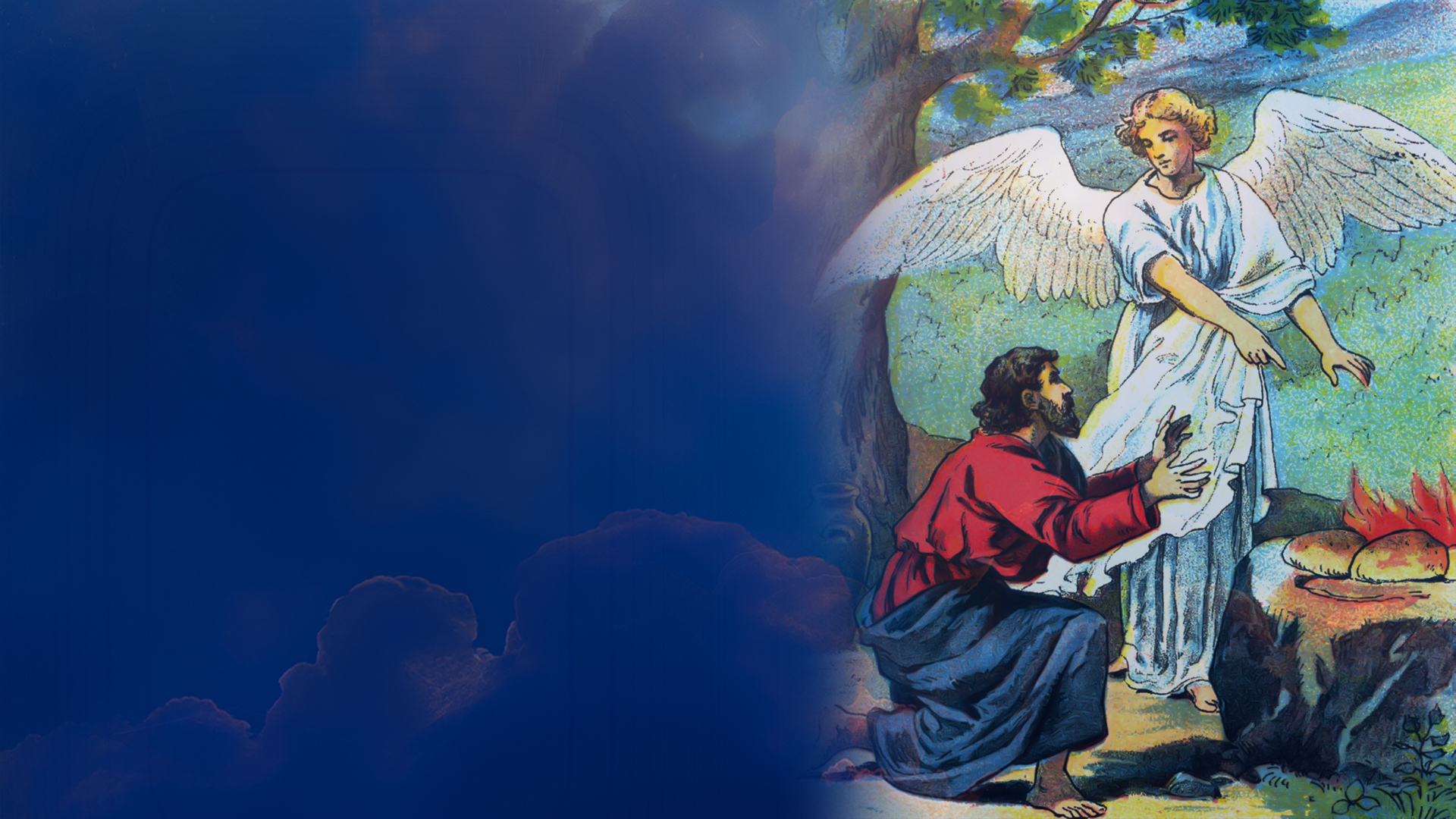 1 Kings 19:5,6
5 Then as he lay and slept under a broom tree, suddenly an angel touched him, and said to him, "Arise and eat." 
6 Then he looked, and there by his head was a cake baked on coals, and a jar of water. So he ate and drank, and lay down again.
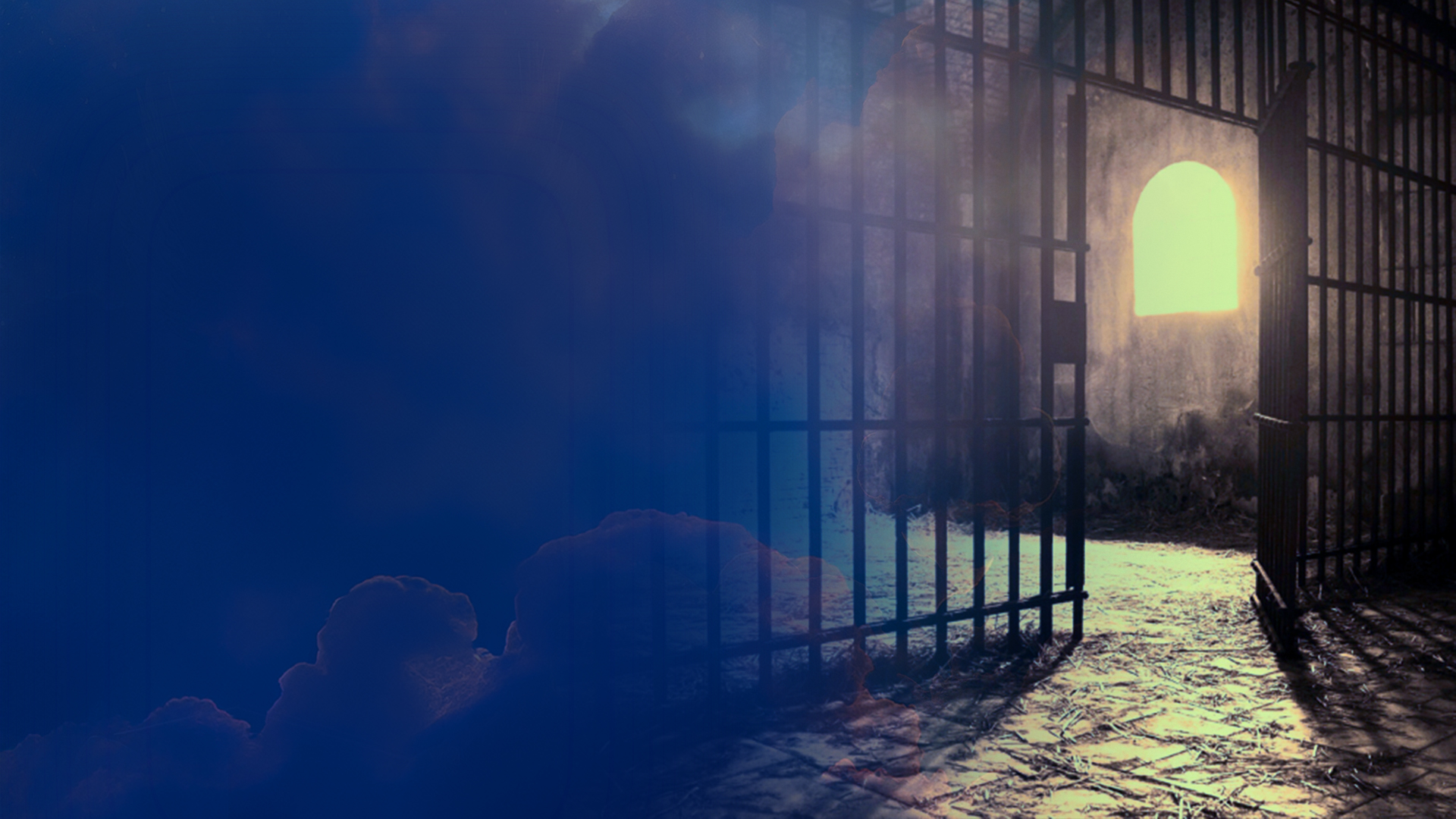 4. Angels Can Open Prison Doors—Natural and Spiritual
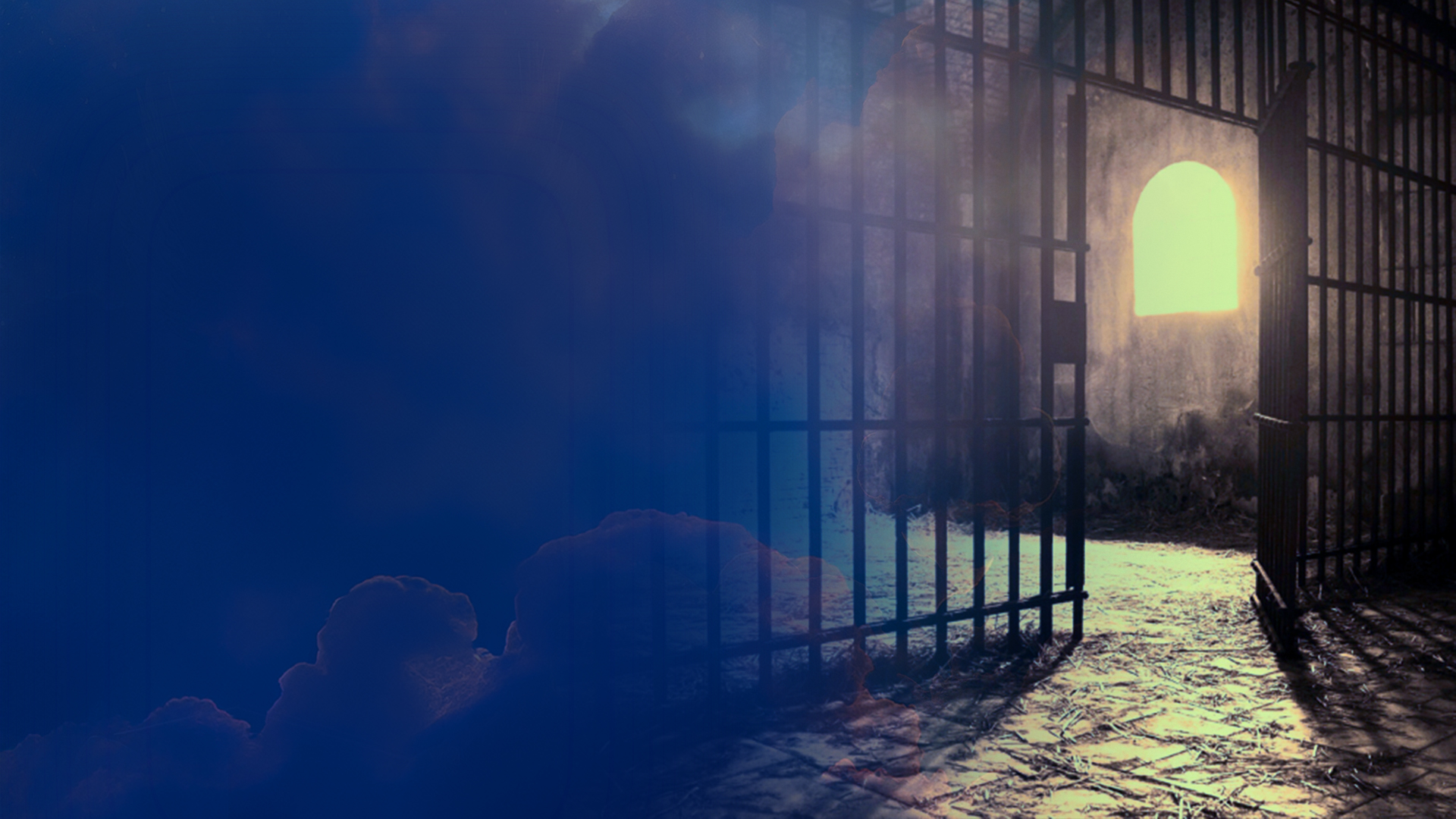 Acts 5:17-19
17 Then the high priest rose up, and all those who were with him (which is the sect of the Sadducees), and they were filled with indignation, 
18 and laid their hands on the apostles and put them in the common prison. 
19 But at night an angel of the Lord opened the prison doors and brought them out…
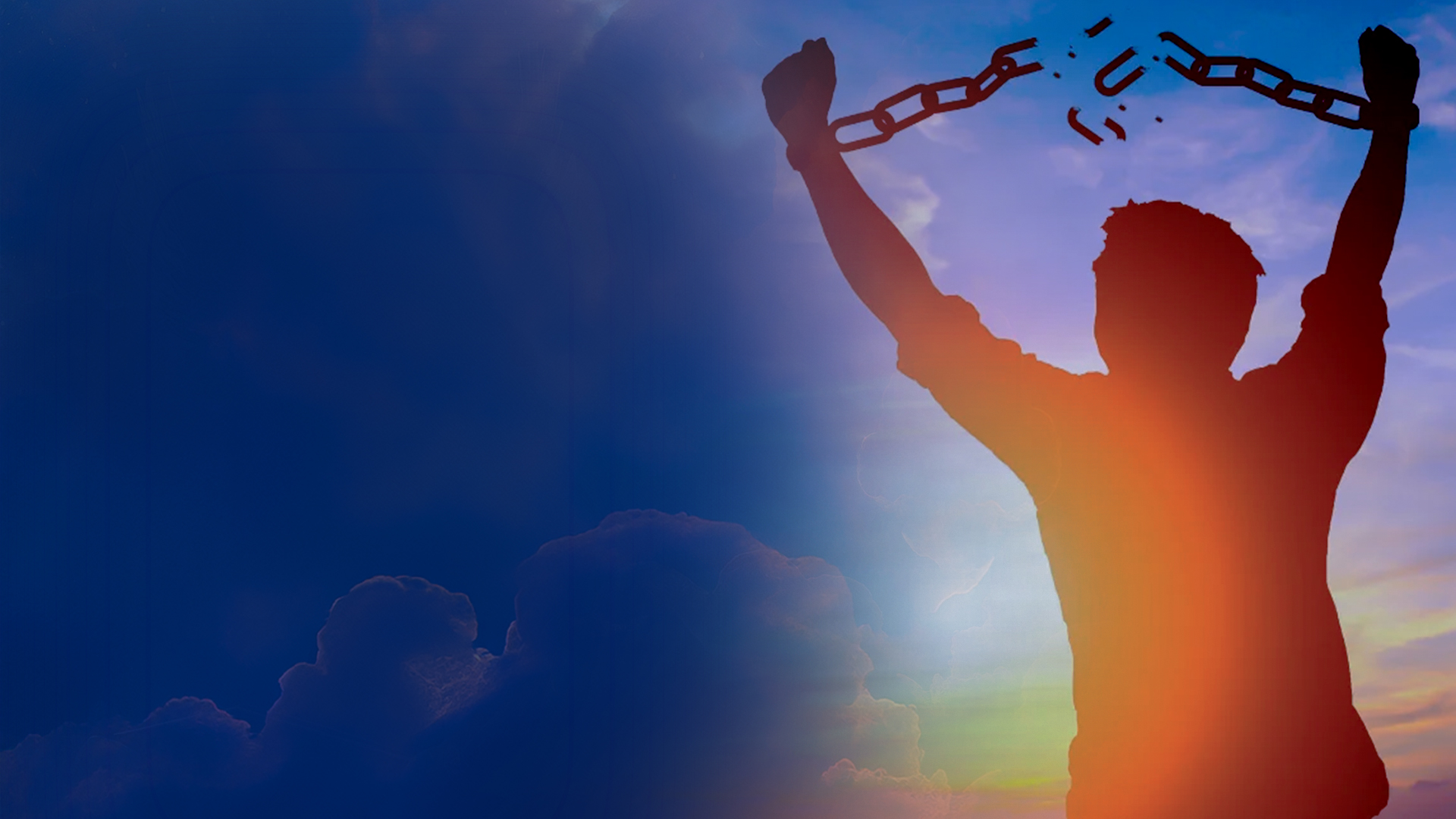 5. Angels Can Remove Chains—Natural and Spiritual
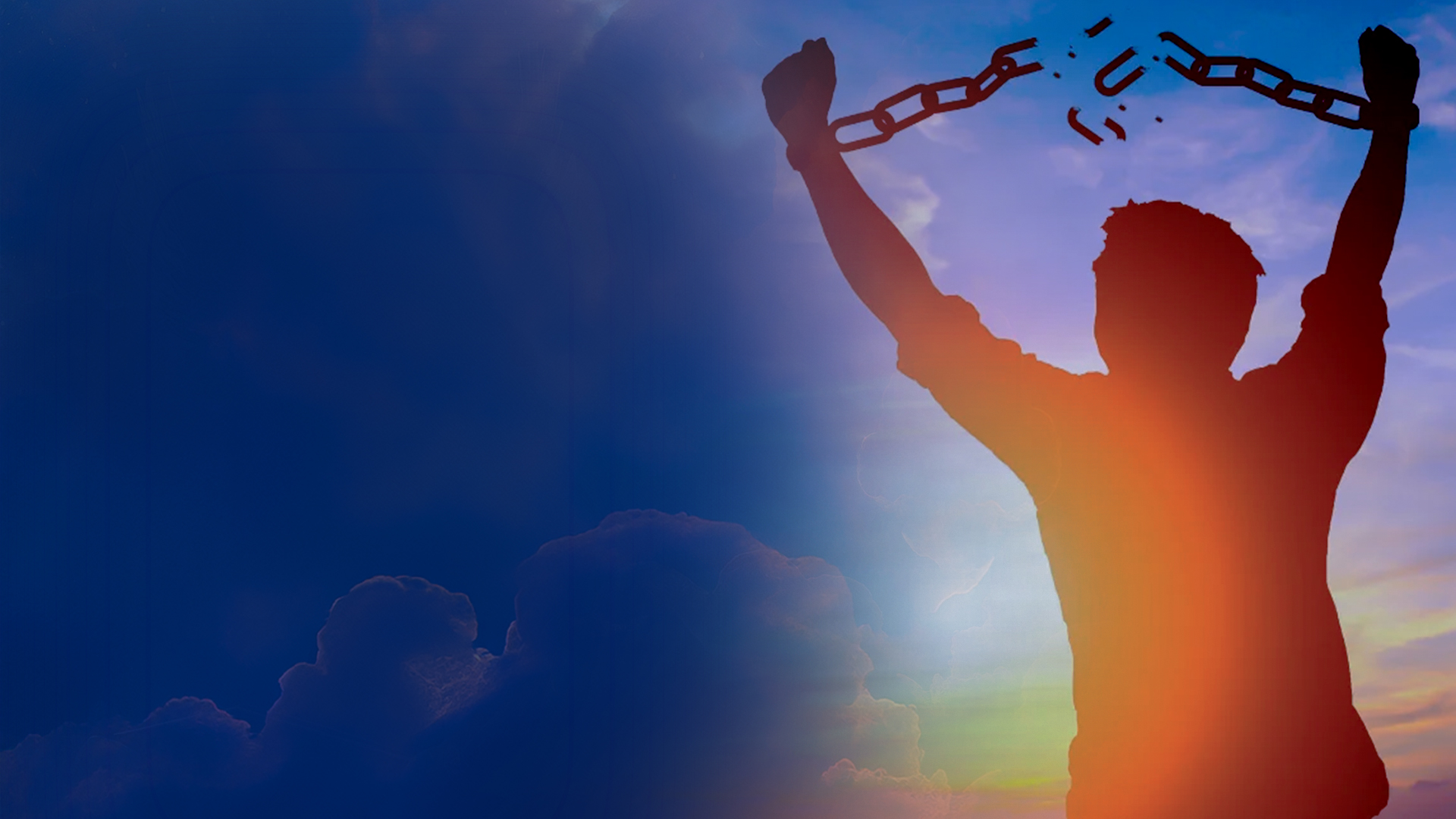 Acts 12:7 
Now behold, an angel of the Lord stood by him, and a light shone in the prison; and he struck Peter on the side and raised him up, saying, "Arise quickly!" And his chains fell off his hands.
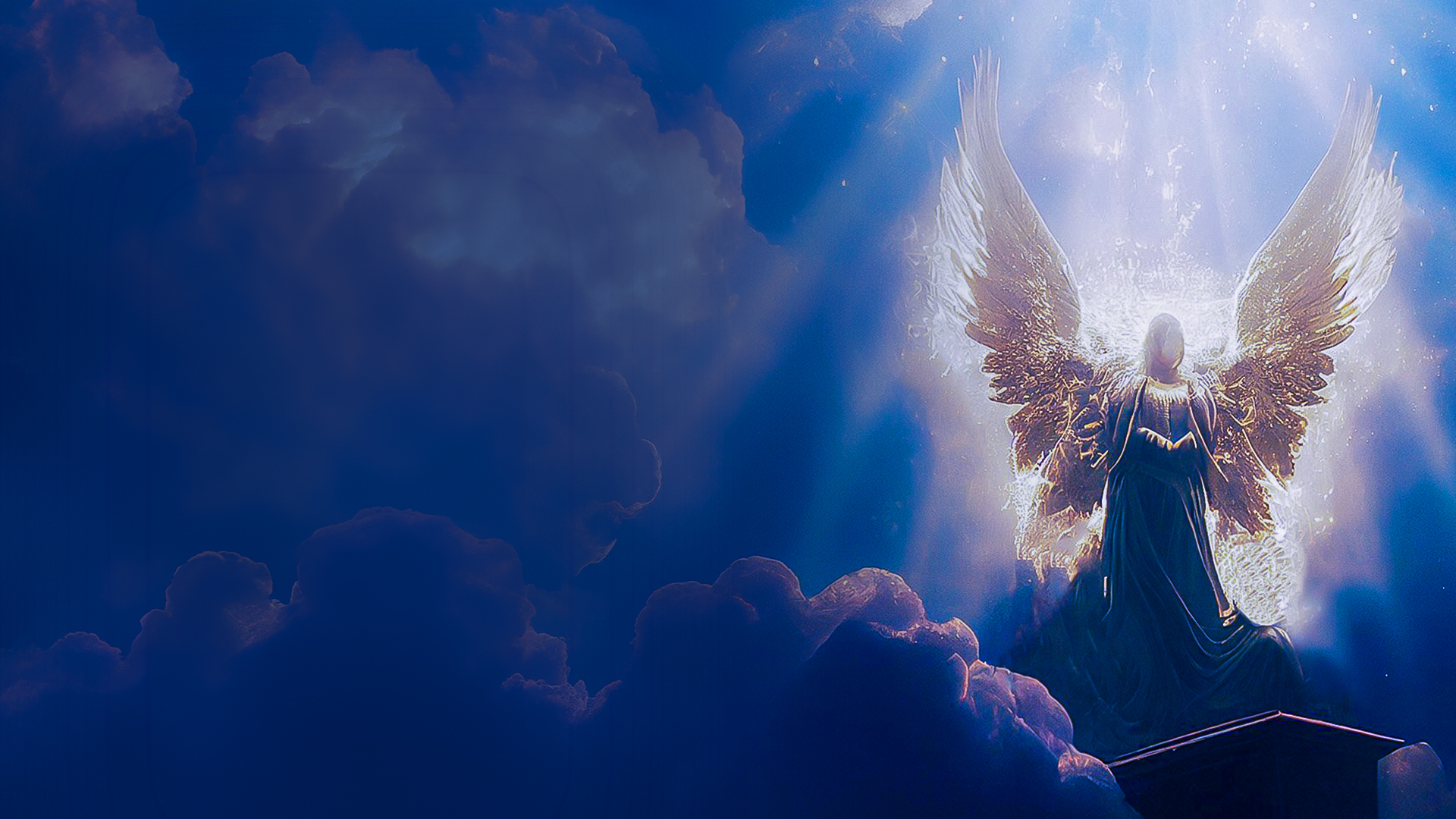 6. Angels Engage in Spiritual Conflict
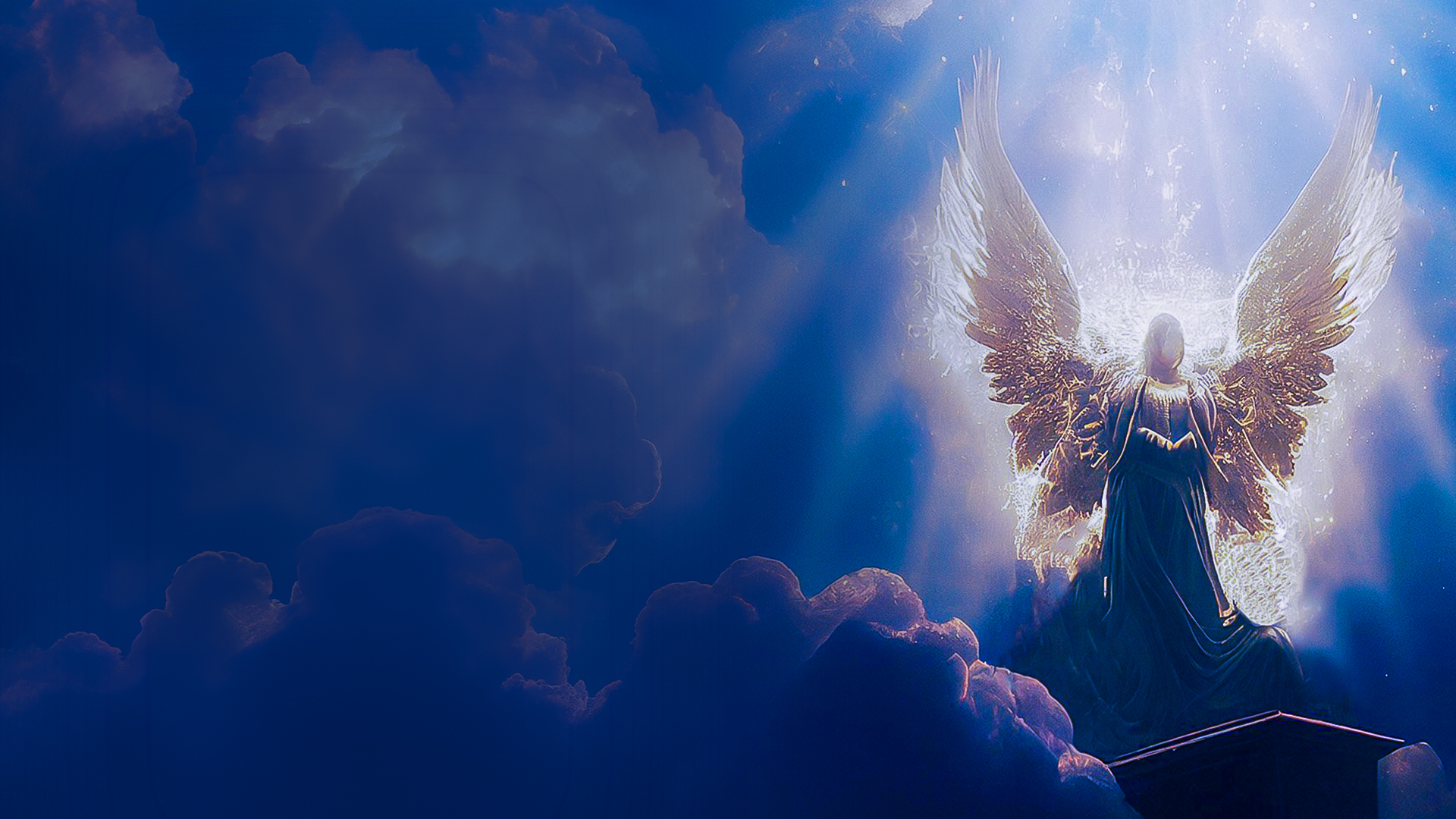 Daniel 10:13,20
13 But the prince of the kingdom of Persia withstood me twenty-one days; and behold, Michael, one of the chief princes, came to help me, for I had been left alone there with the kings of Persia. 
20 Then he said, "Do you know why I have come to you? And now I must return to fight with the prince of Persia; and when I have gone forth, indeed the prince of Greece will come.
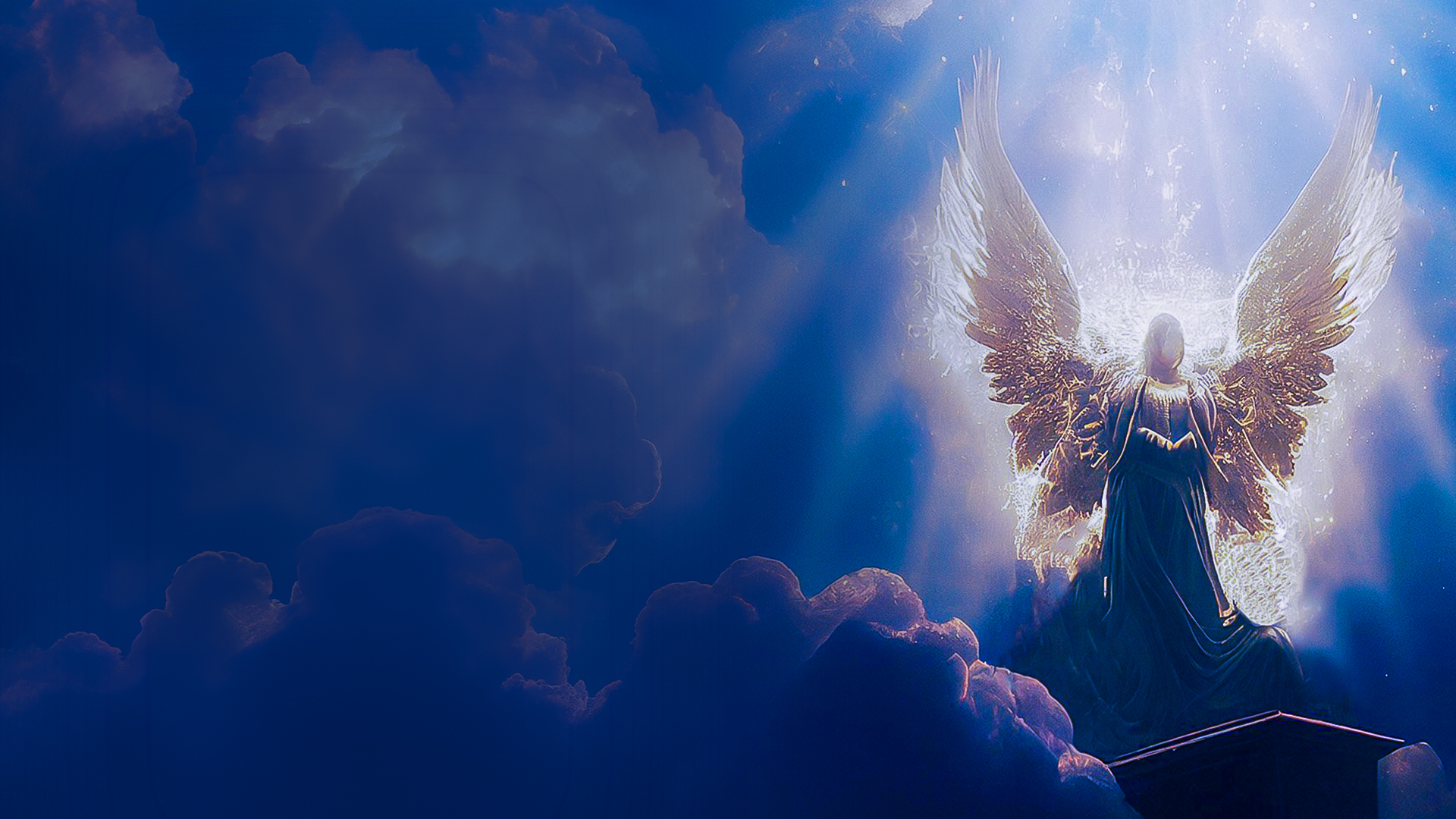 7. Angels Assist in Evangelism
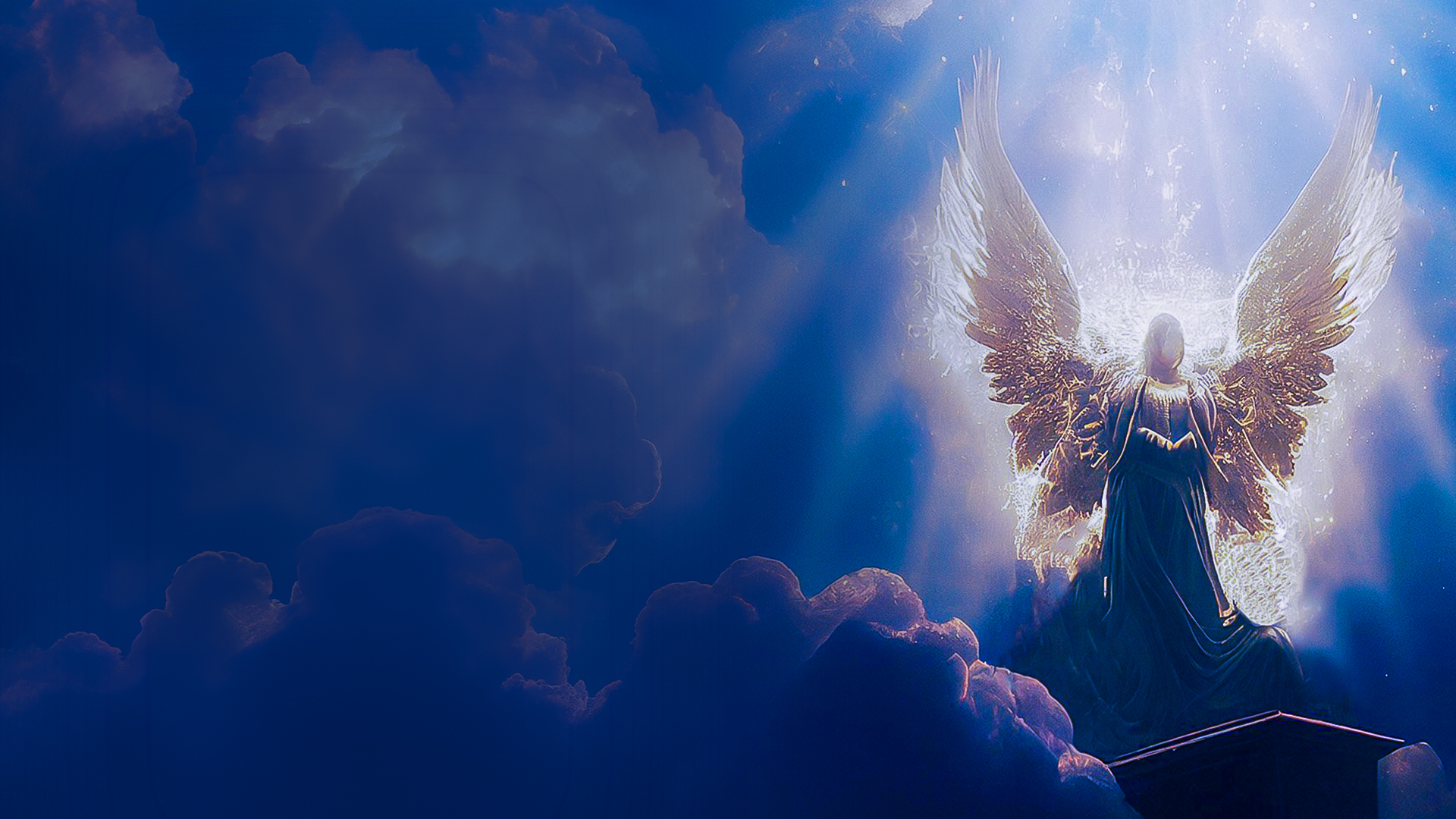 Acts 8:26
Now an angel of the Lord spoke to Philip, saying, "Arise and go toward the south along the road which goes down from Jerusalem to Gaza." This is desert.
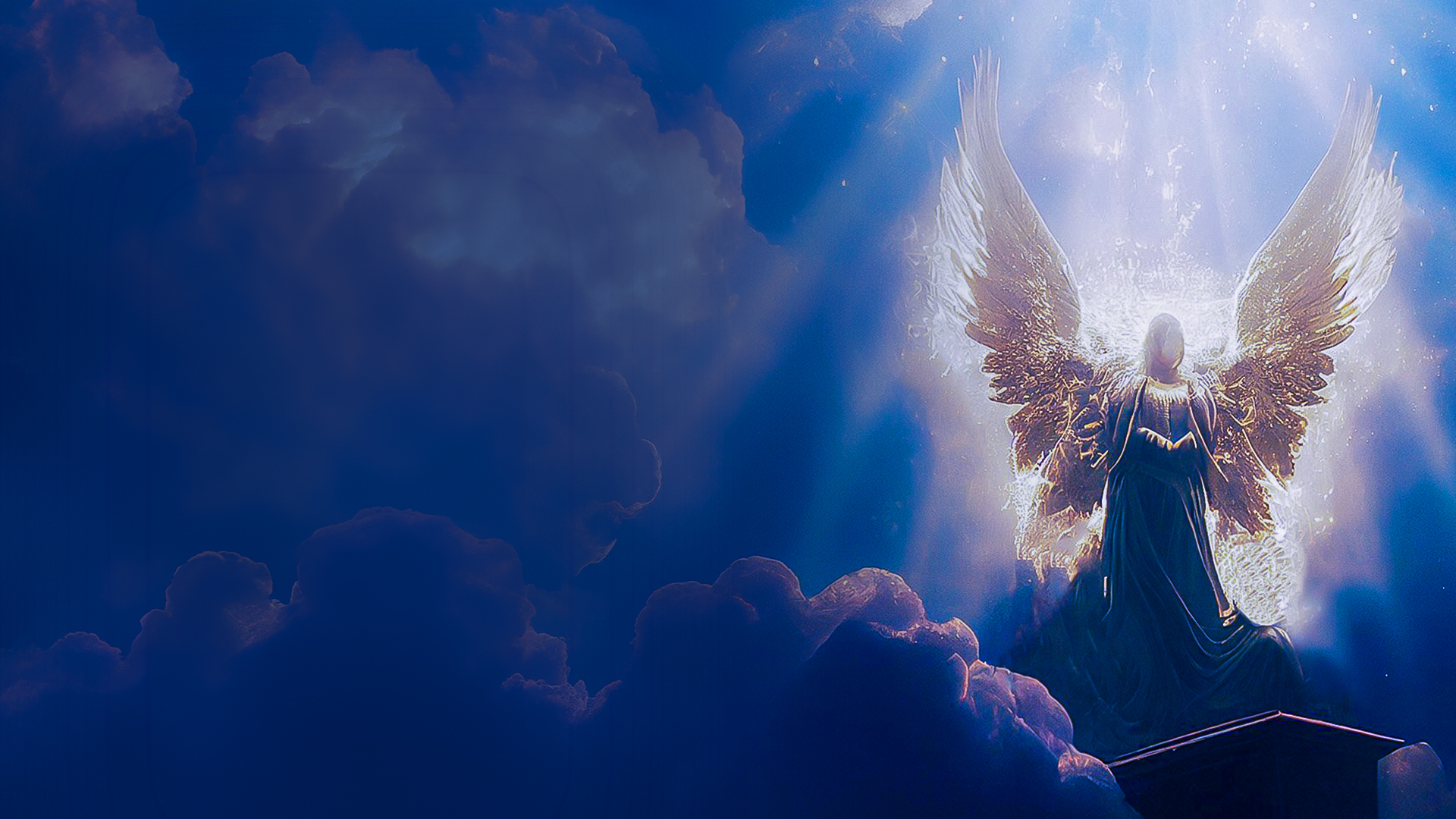 RECEIVING AND RELEASING ANGELIC ASSISTANCE
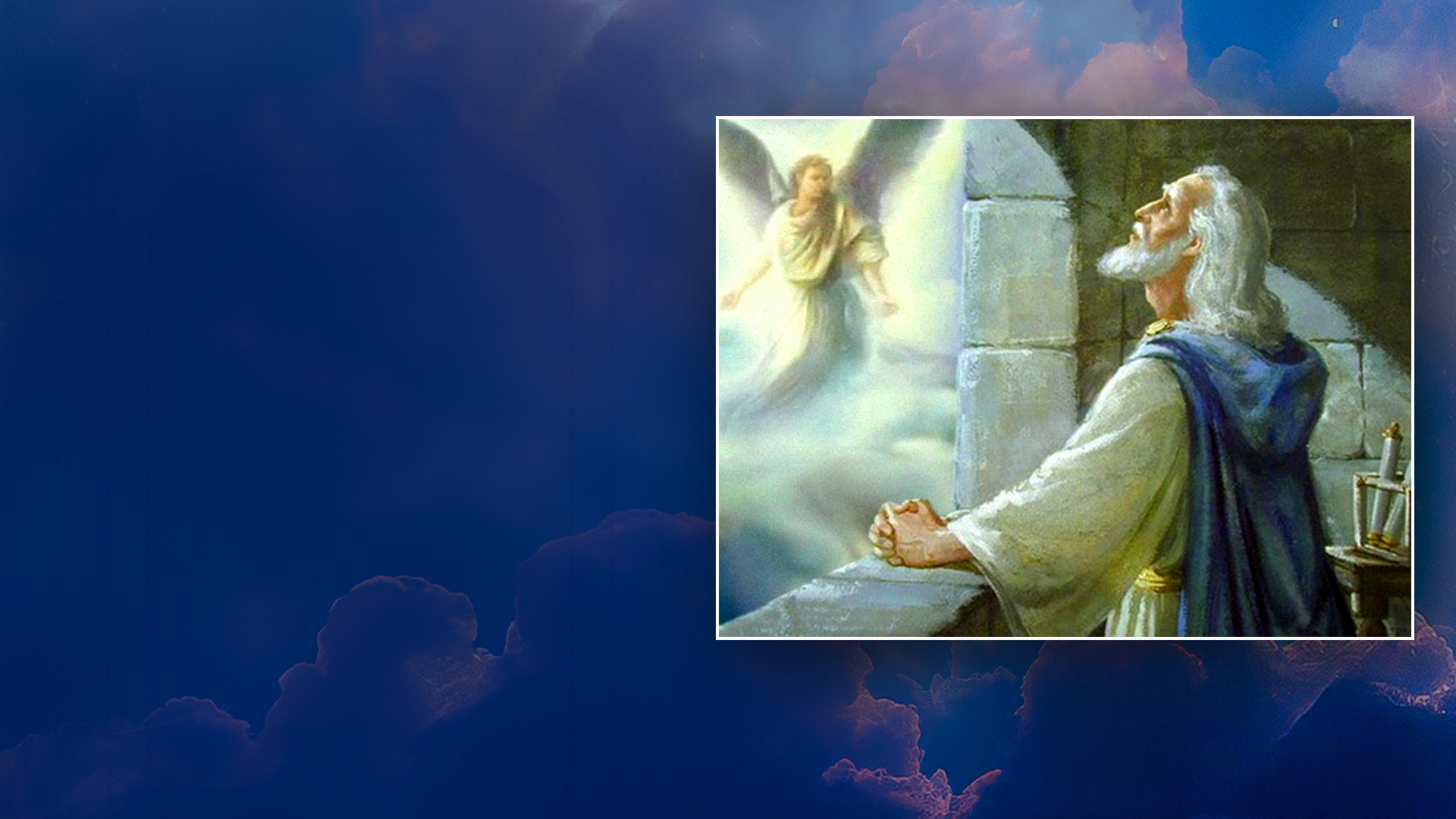 1. Pray and Ask God
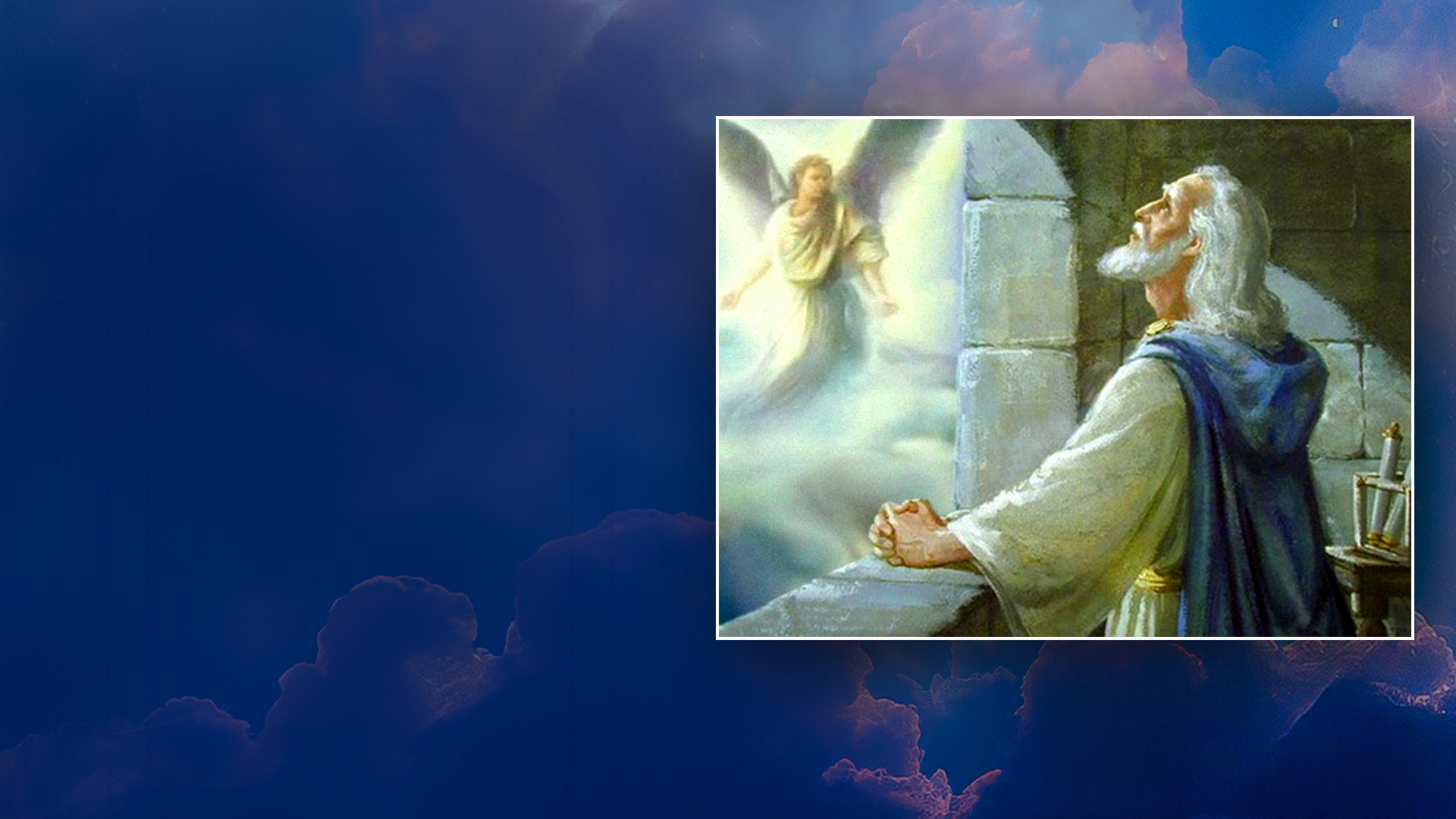 Daniel 9:21 
yes, while I was speaking in prayer, the man Gabriel, whom I had seen in the vision at the beginning, being caused to fly swiftly, reached me about the time of the evening offering.
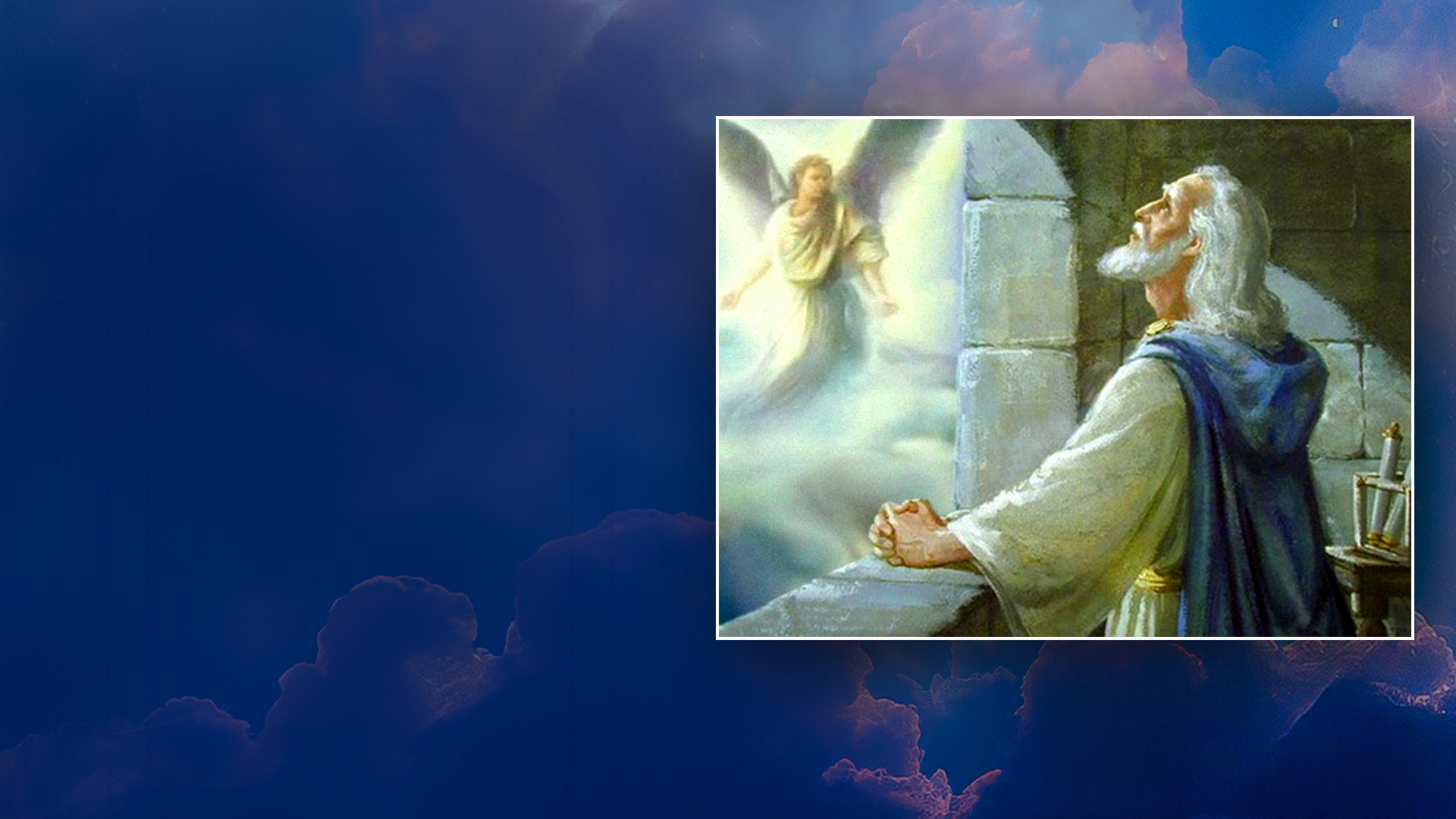 Daniel 10:12
Then he said to me, "Do not fear, Daniel, for from the first day that you set your heart to understand, and to humble yourself before your God, your words were heard; and I have come because of your words.
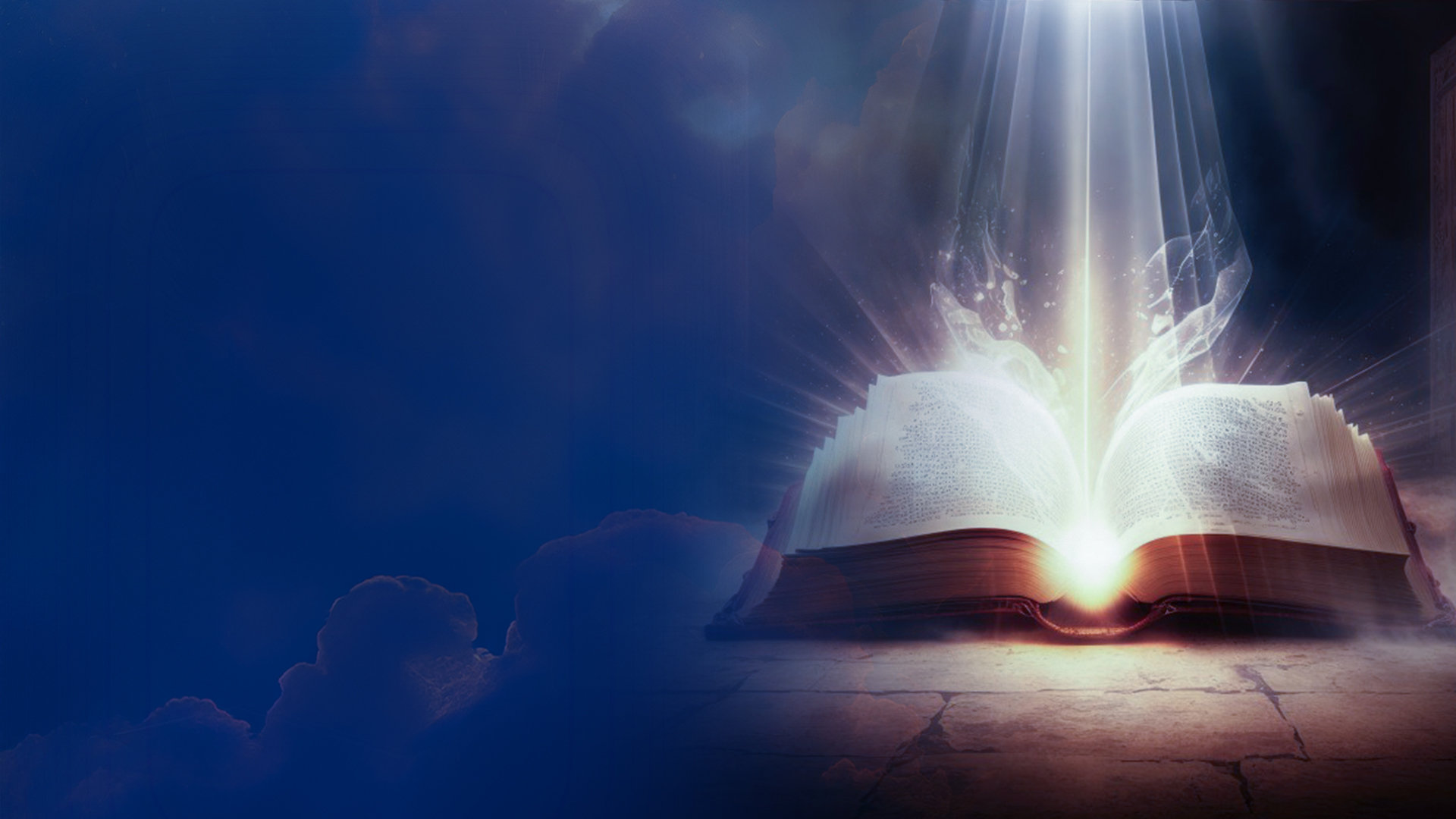 2. Declare God's Word
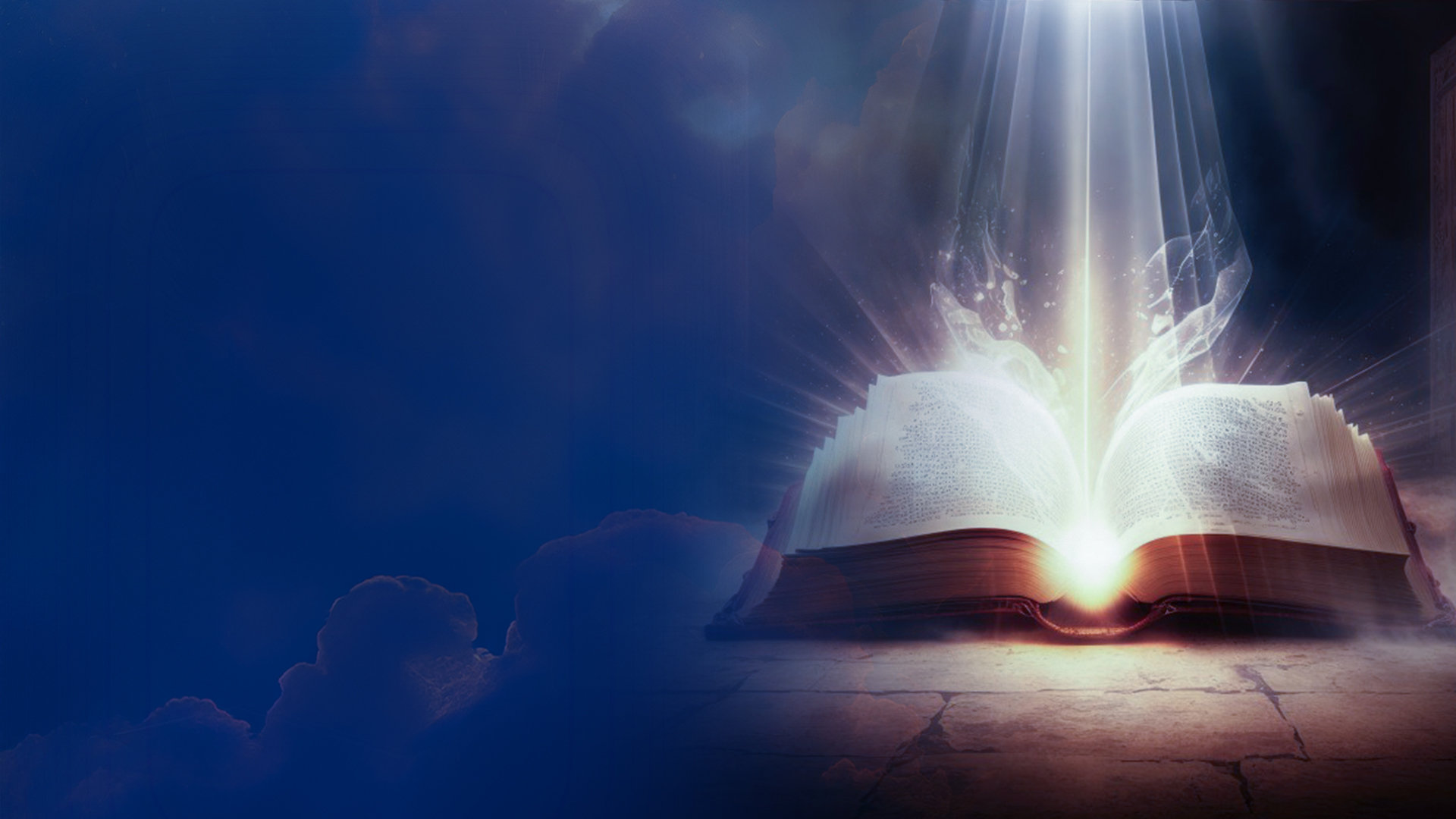 Psalm 103:20,21
20 Bless the LORD, you His angels, Who excel in strength, who do His word, Heeding the voice of His word. 
21 Bless the LORD, all you His hosts, You ministers of His, who do His pleasure.
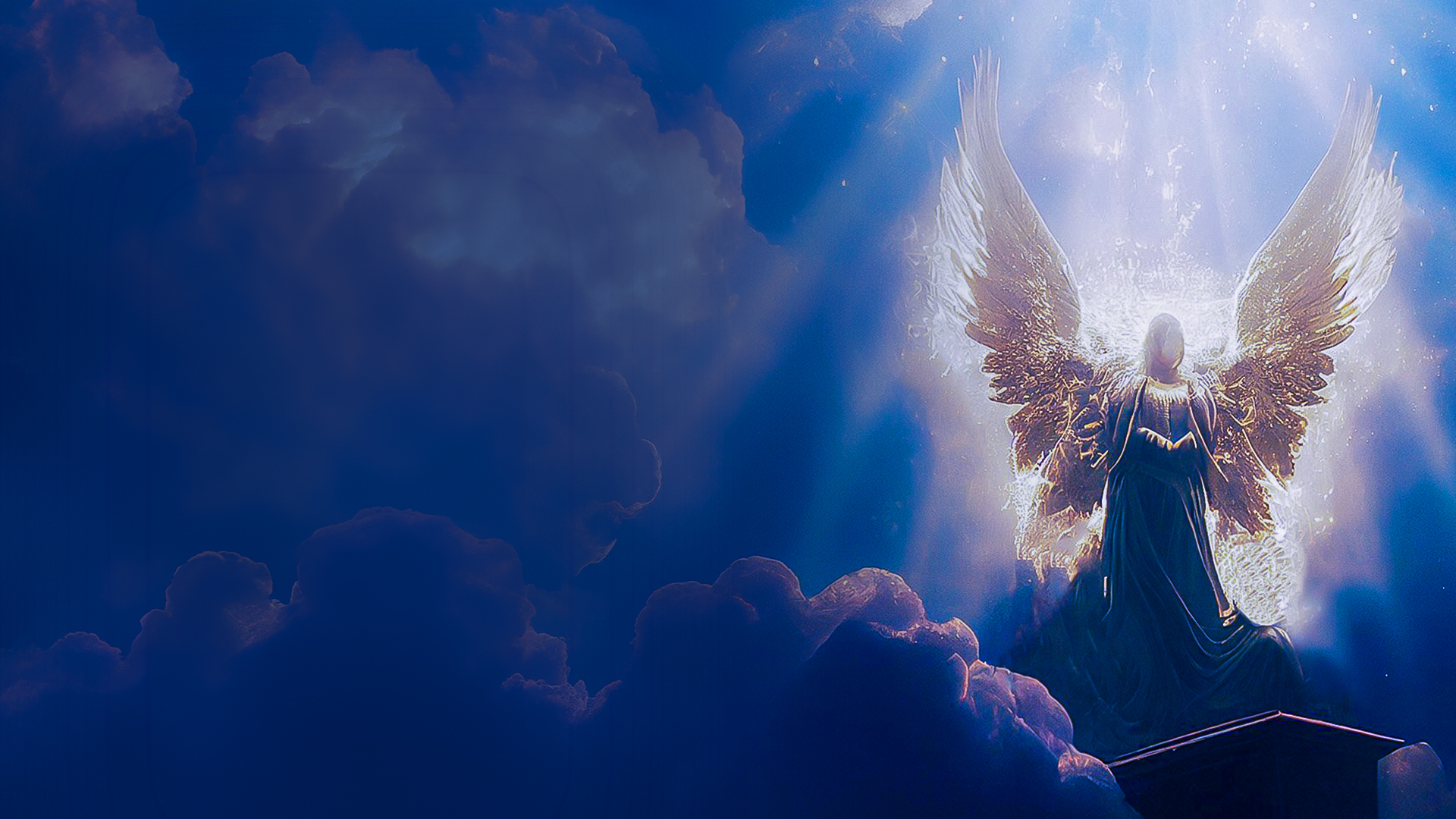 ANGELIC ASSISTANCE IS NOT AN EXCUSE FOR LAZINESS AND IRRESPONSIBILITY
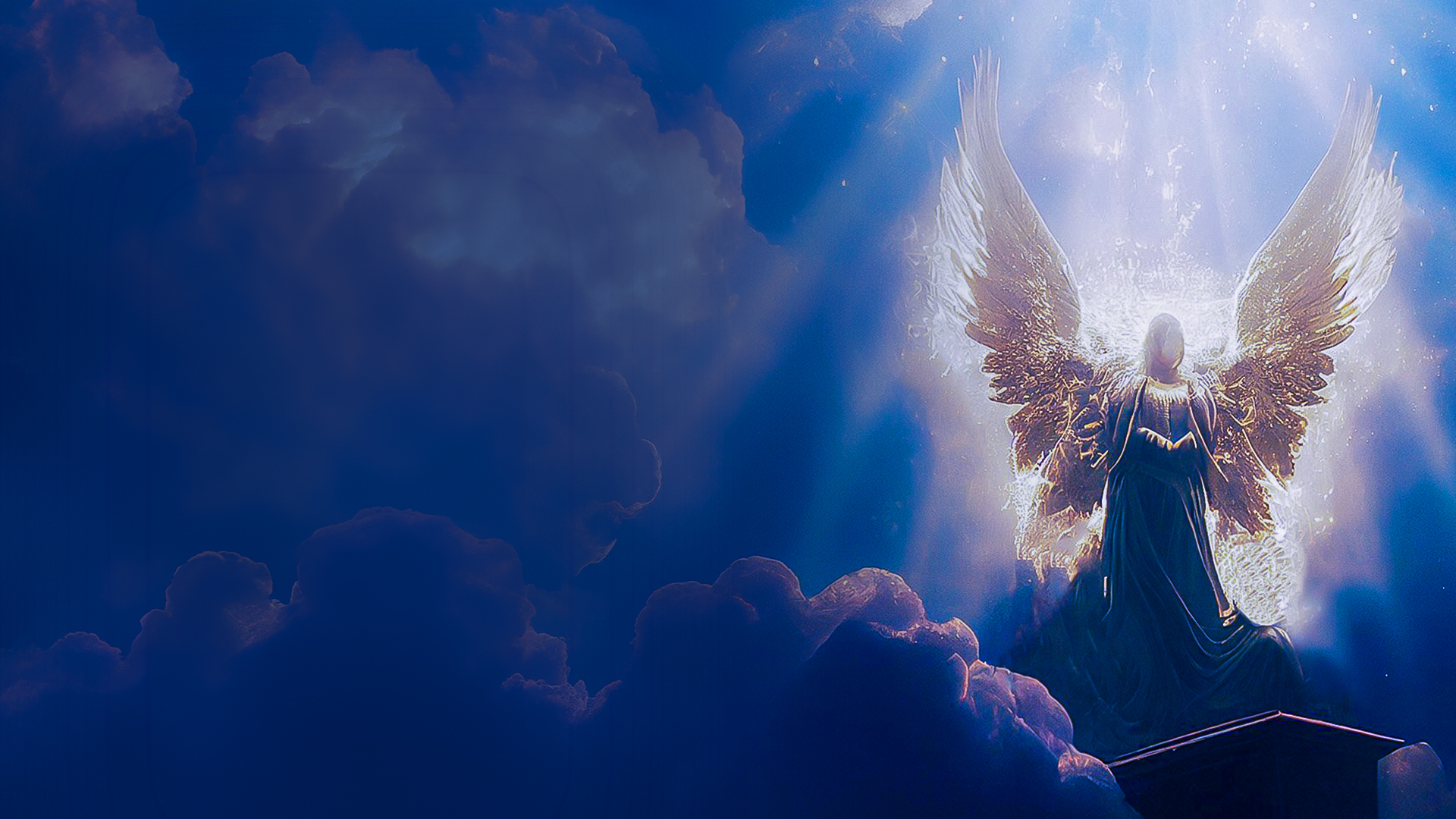 Angels will not do what we are supposed to do.
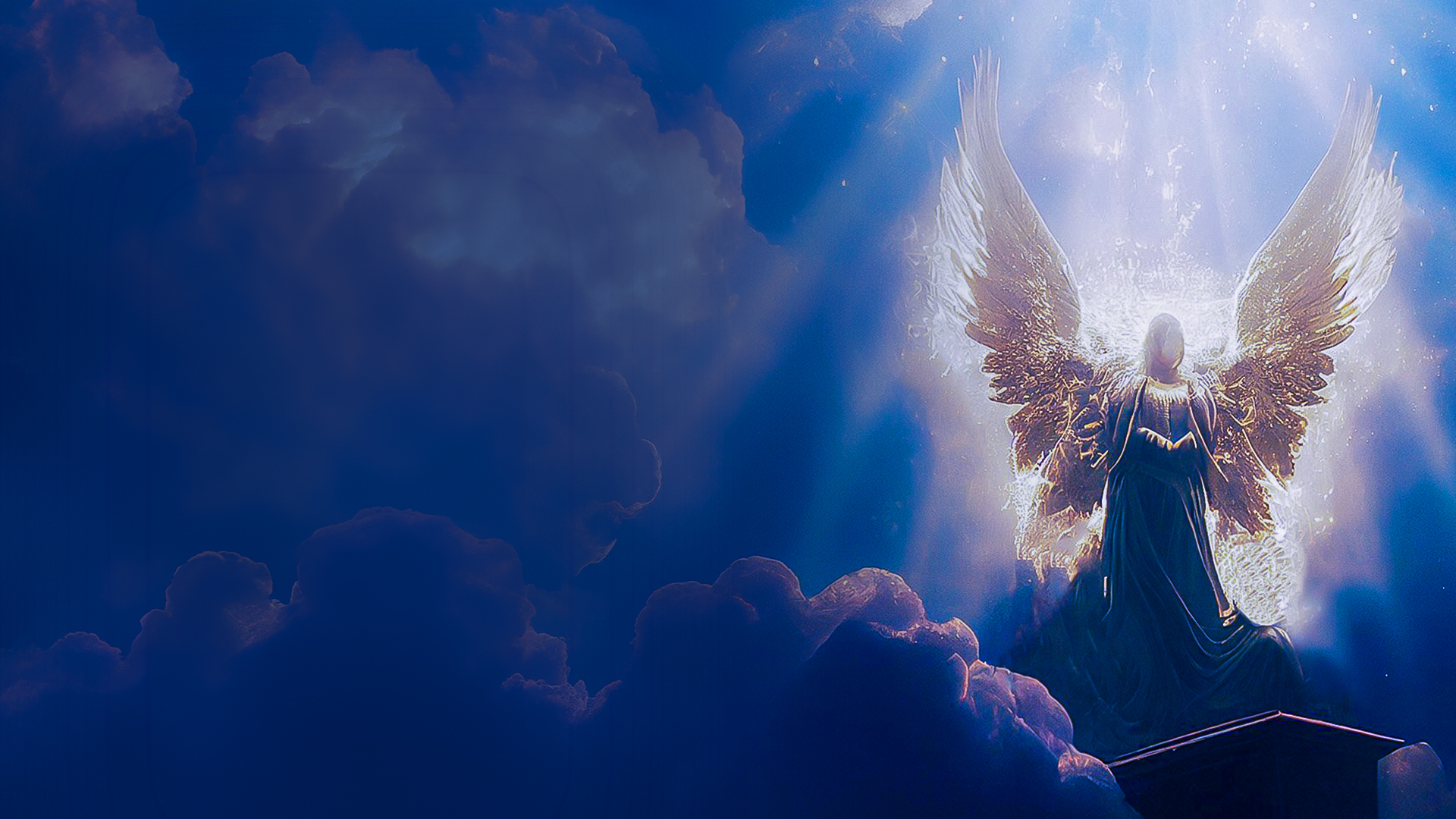 Angels will not make decisions for us.